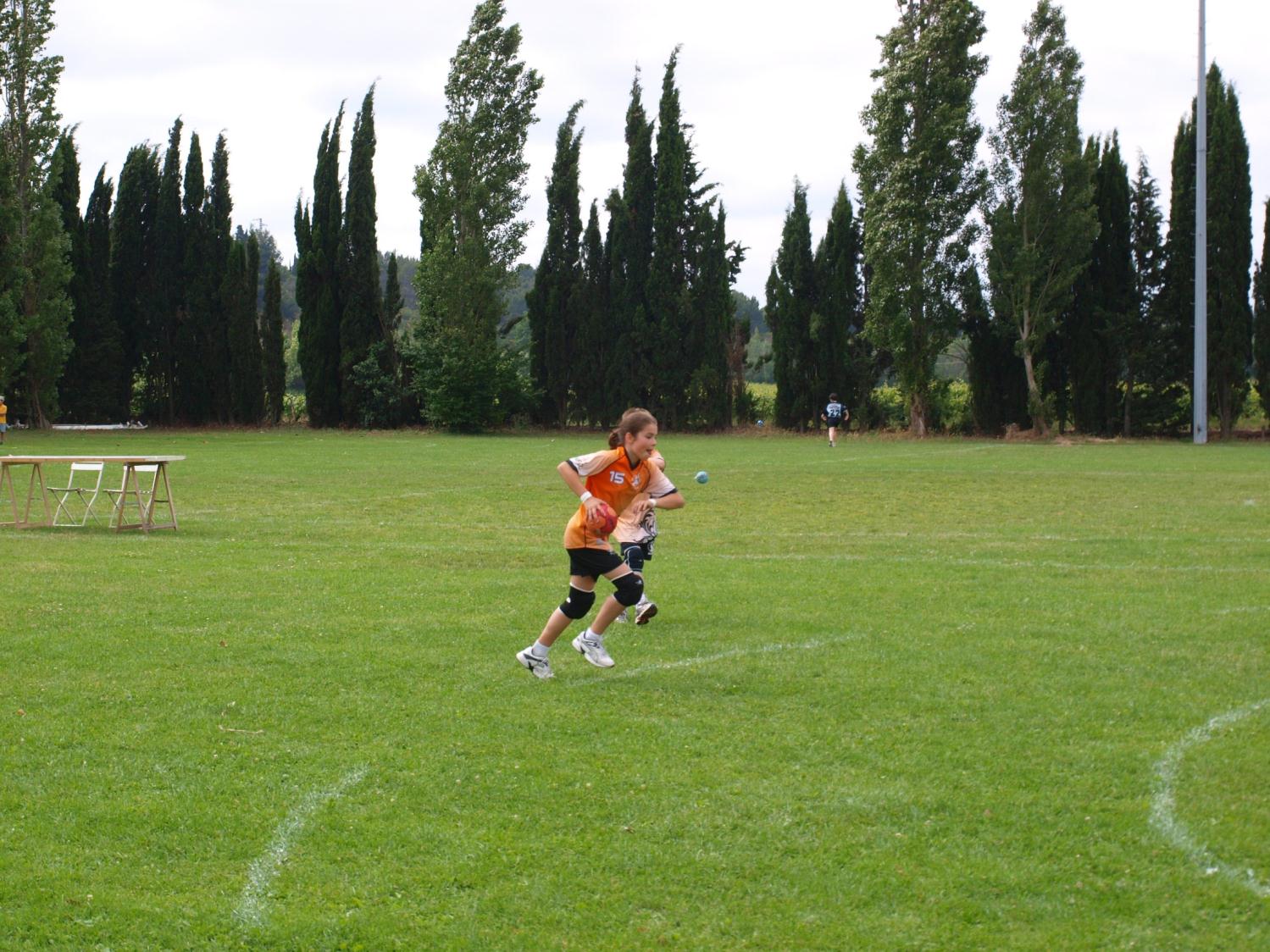 CITE HAND JUIN 2012
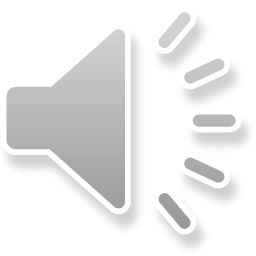 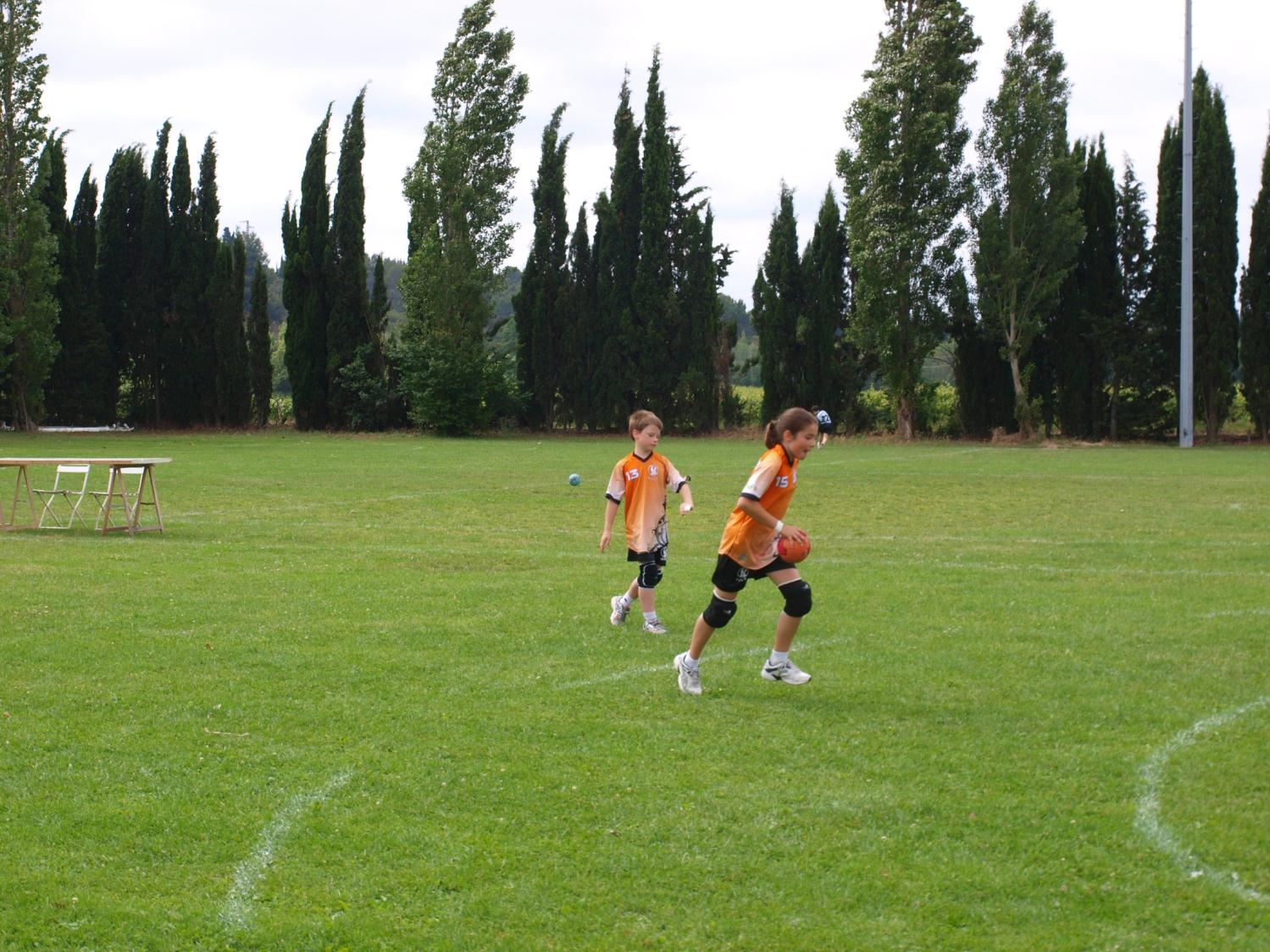 DECOUVERTE DU TERRAIN
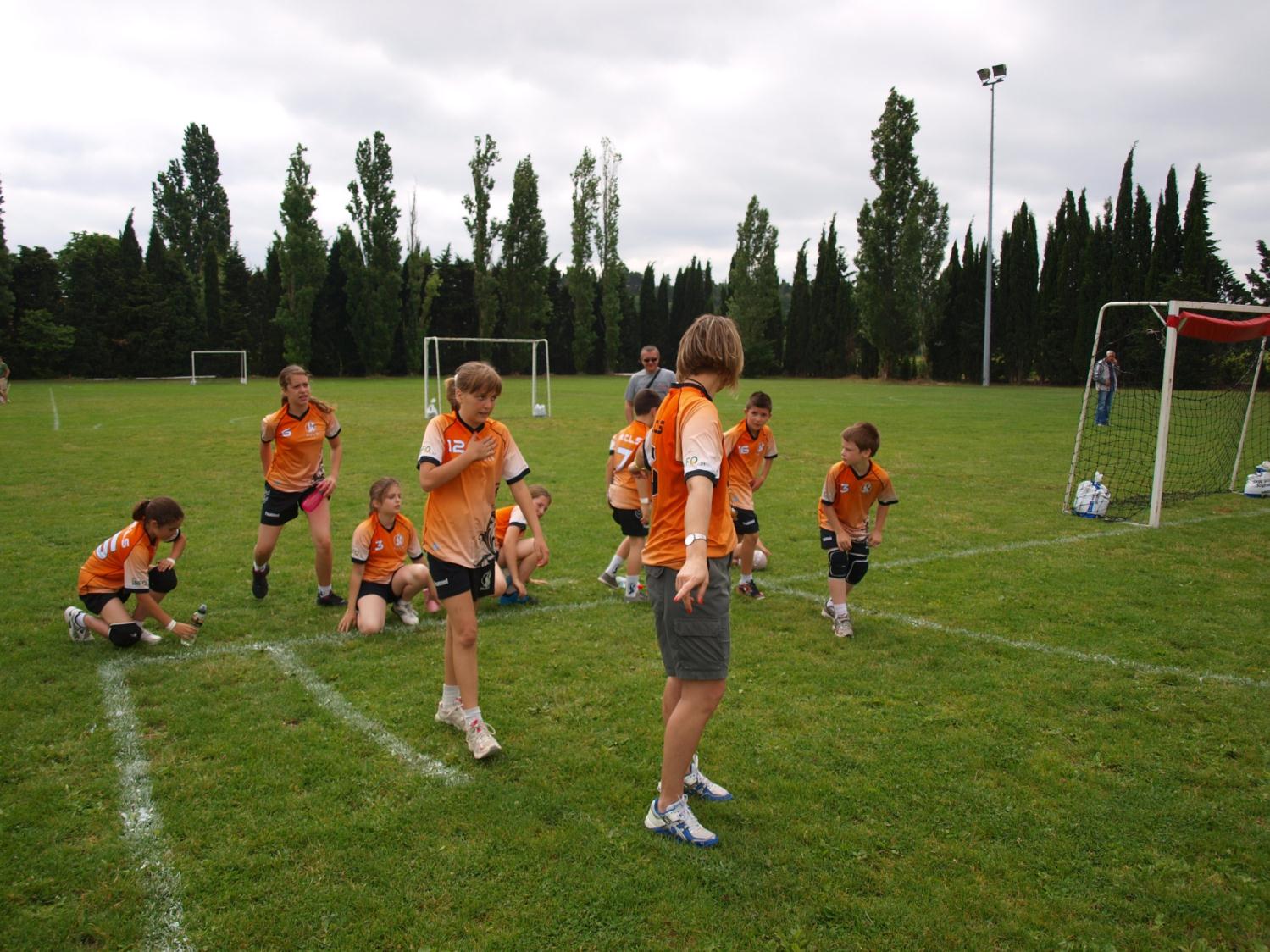 PREPARATION DE L’EQUIPE
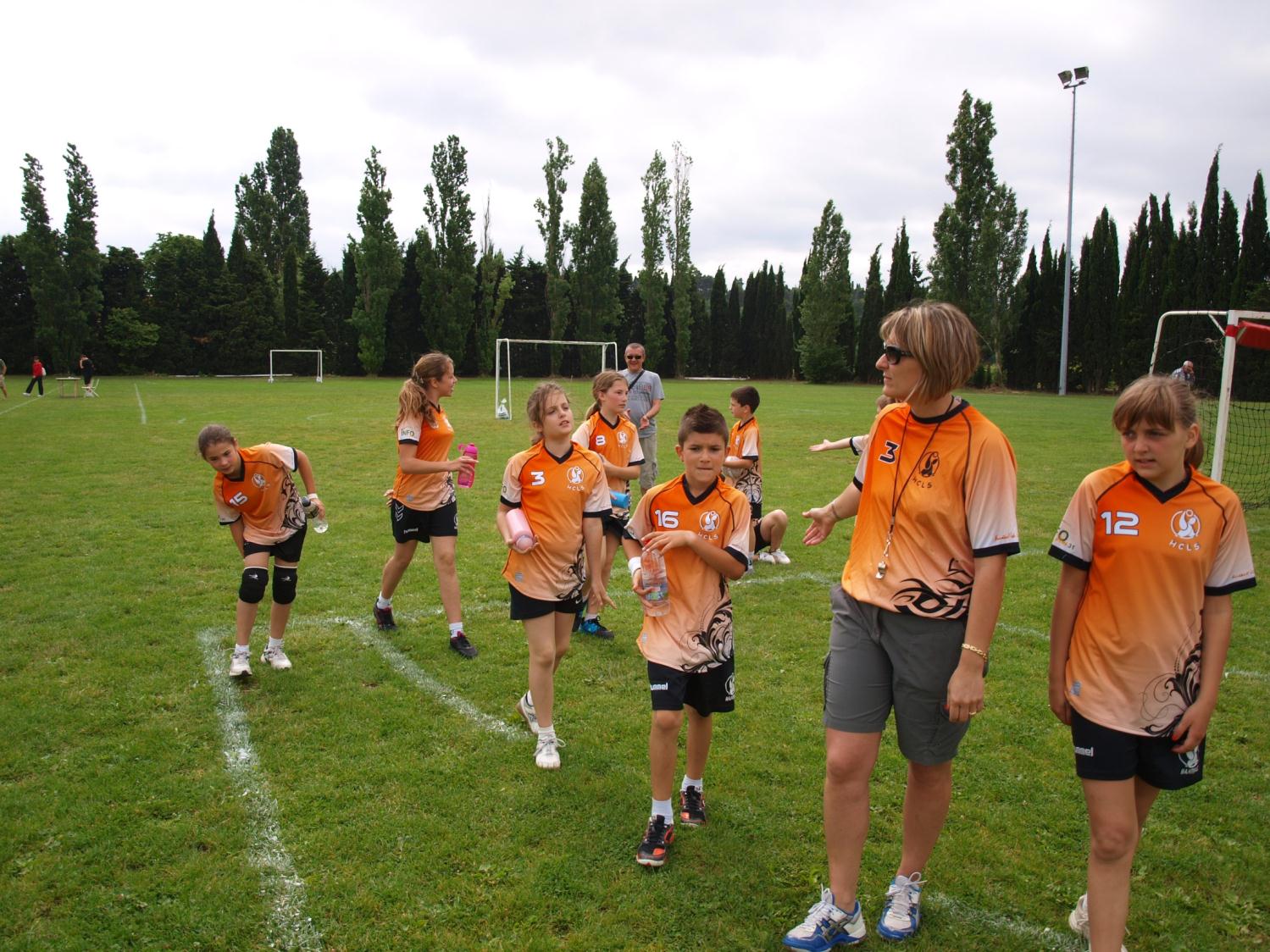 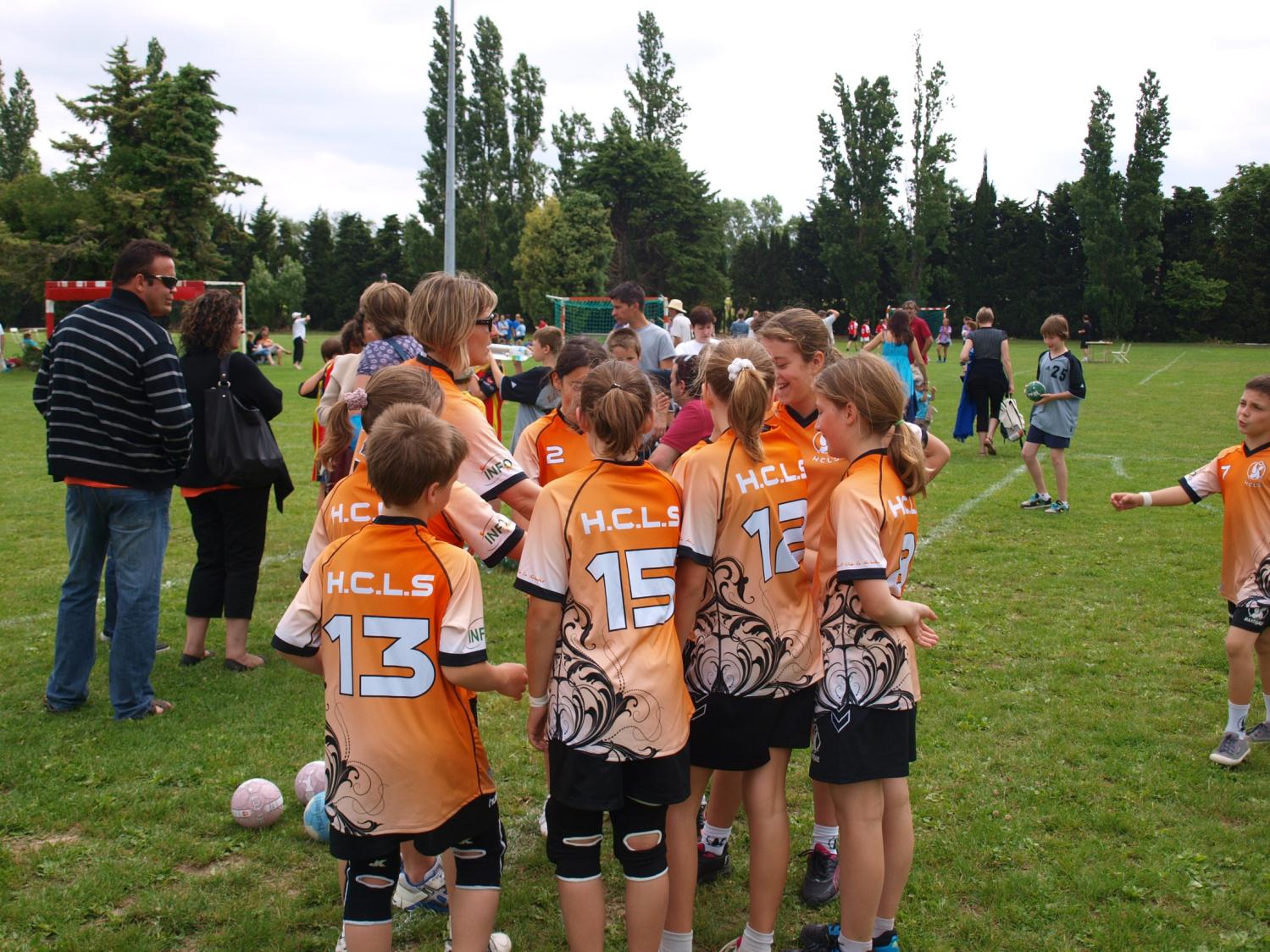 RASSEMBLEMENT
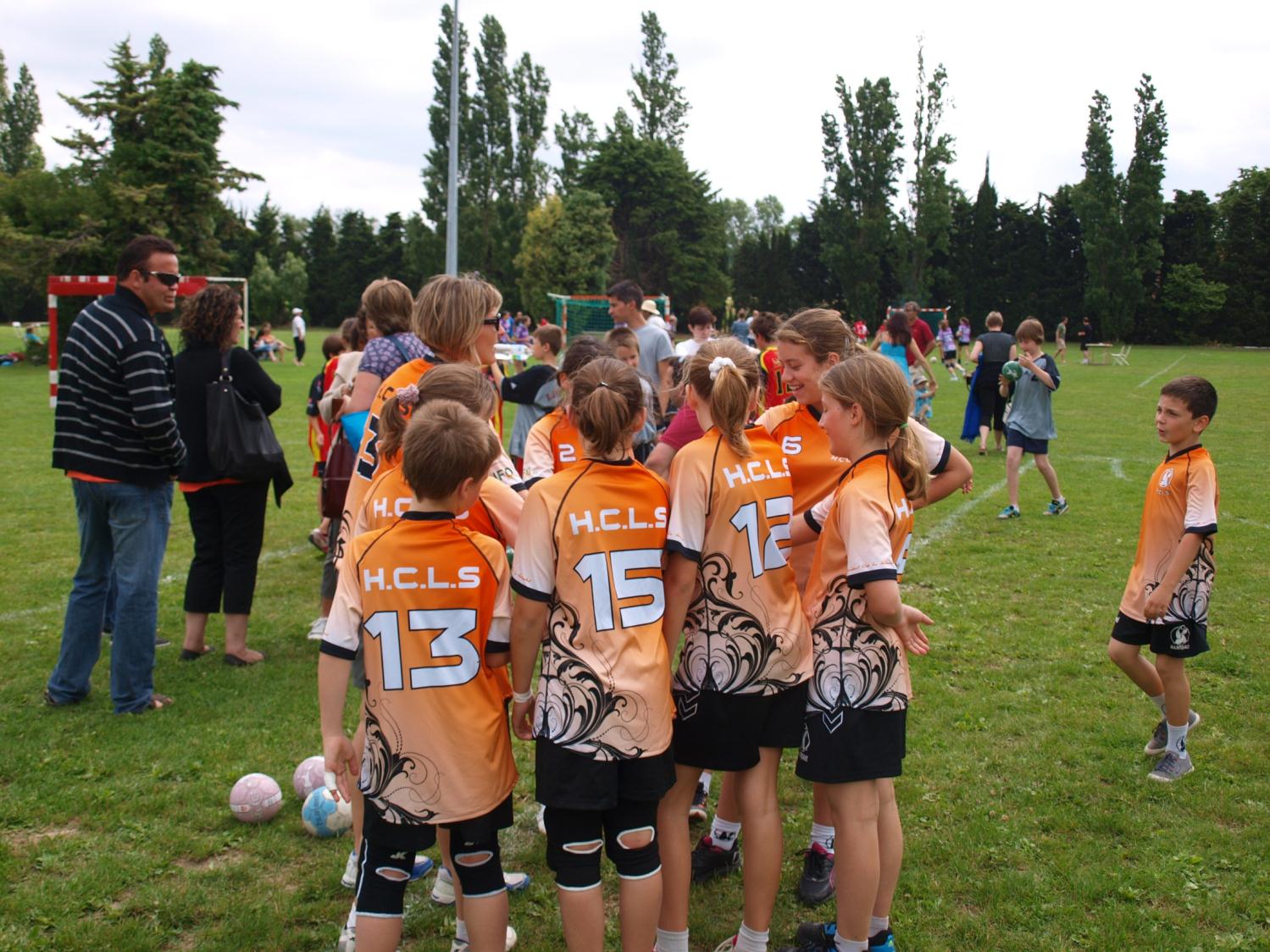 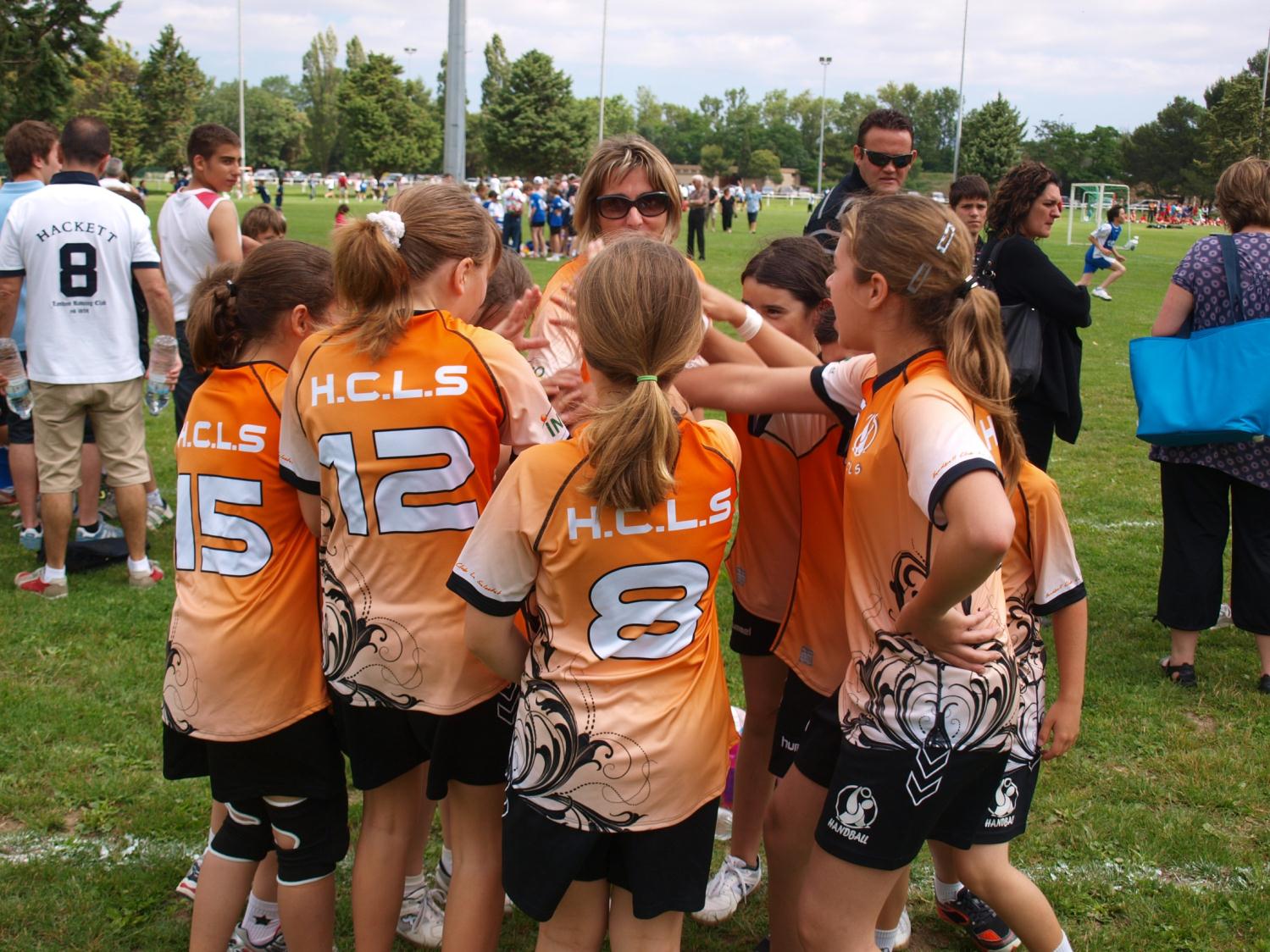 MOTIVATION
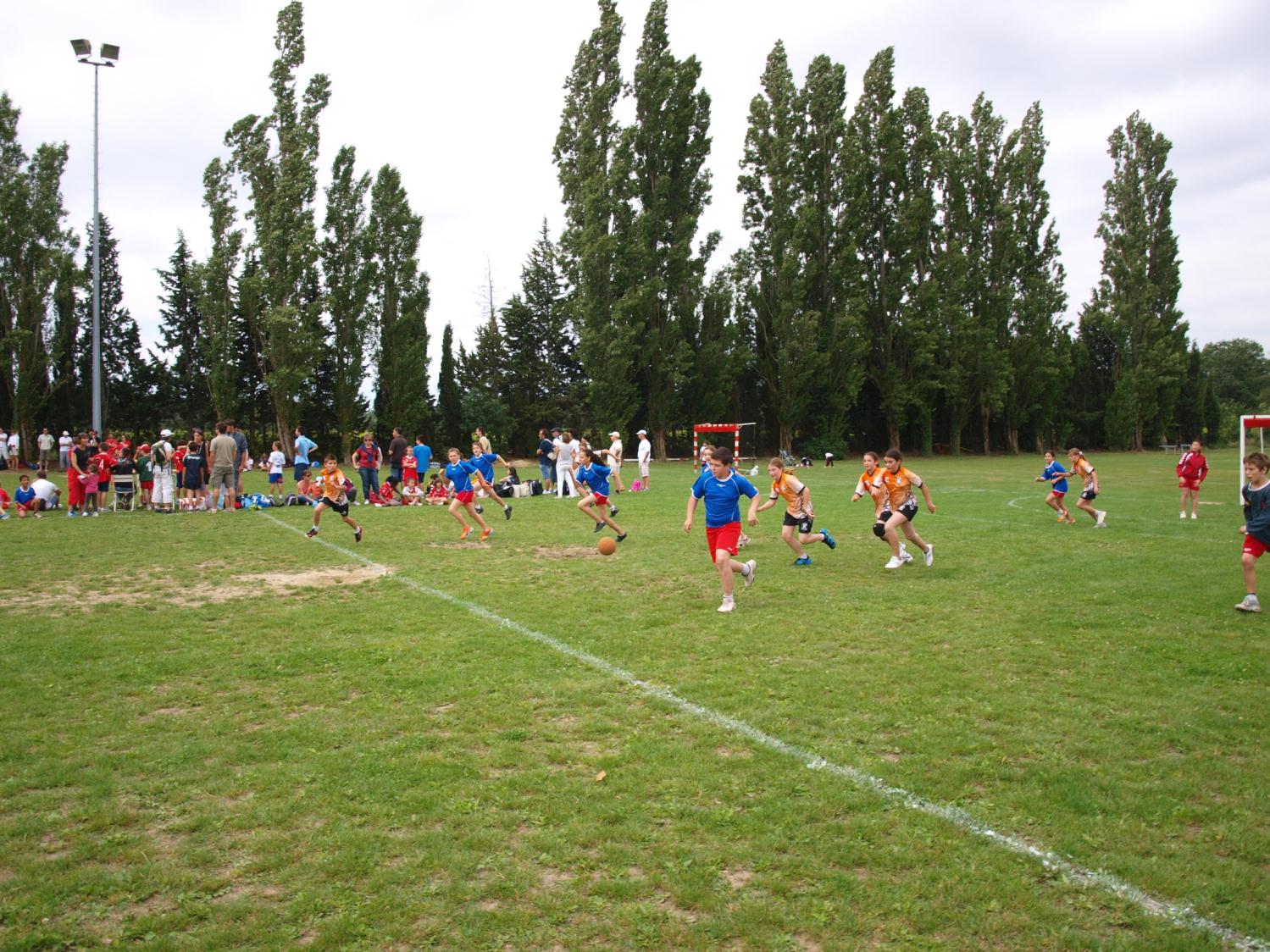 DEBUT DES MACHS
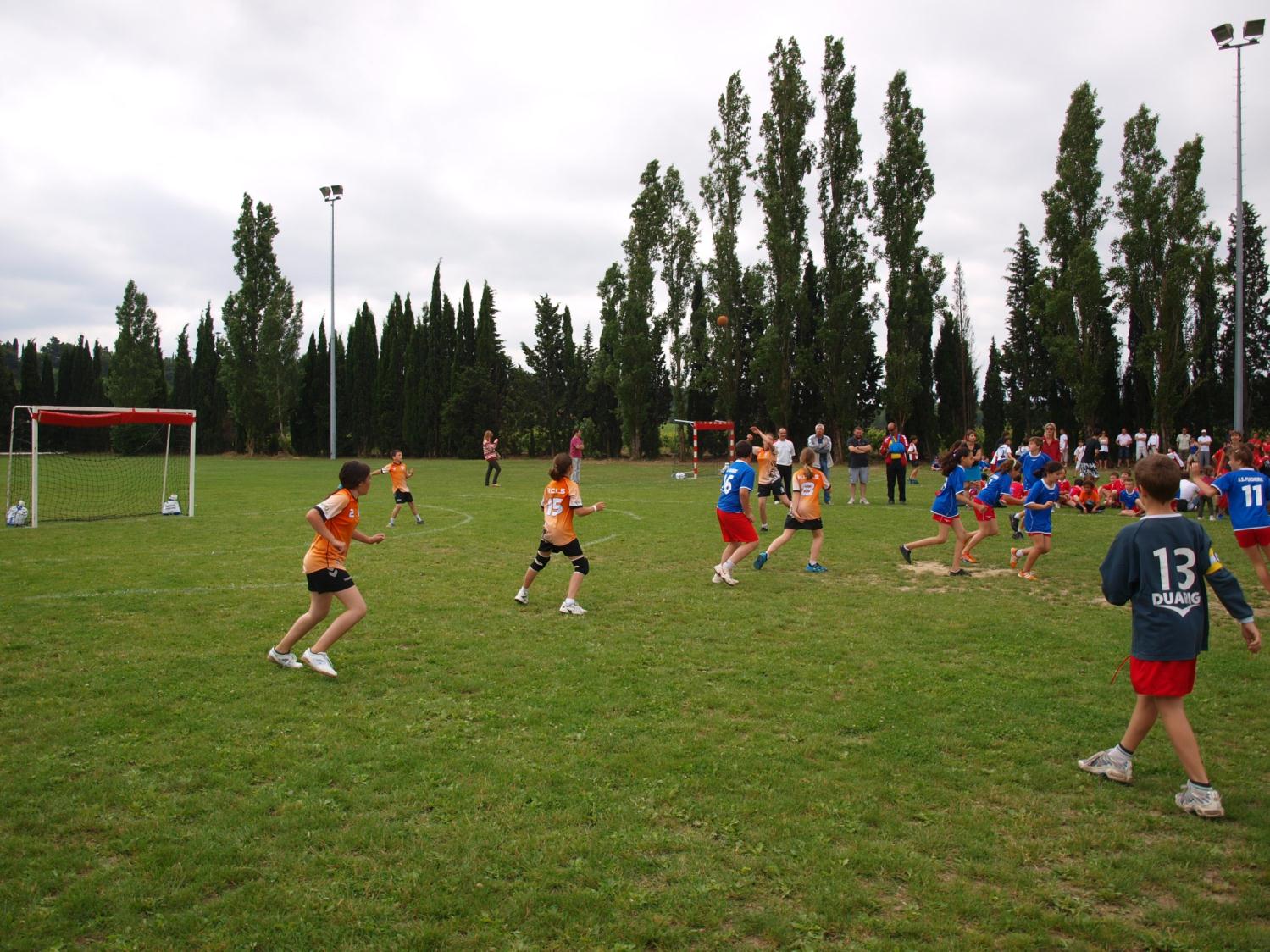 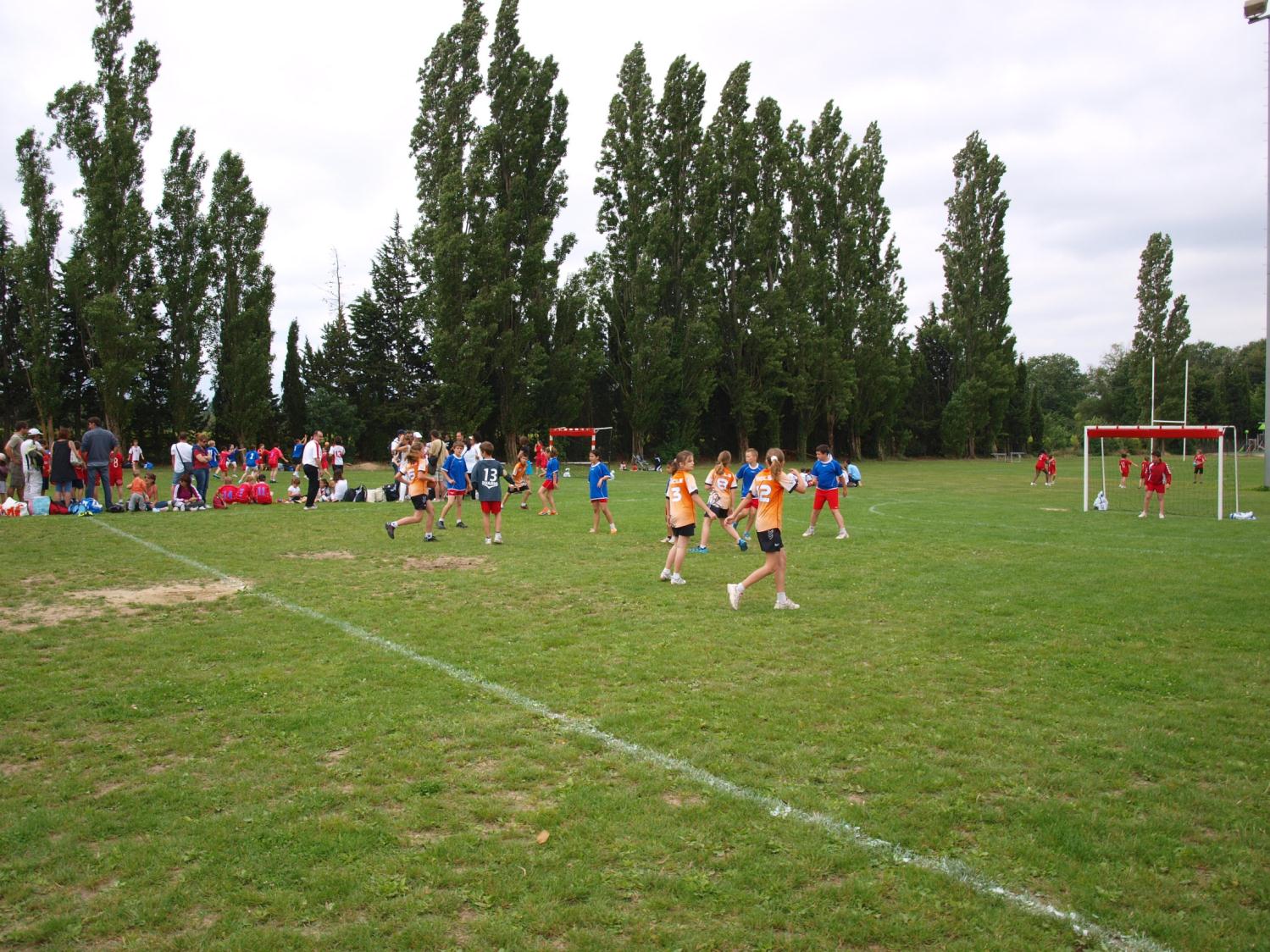 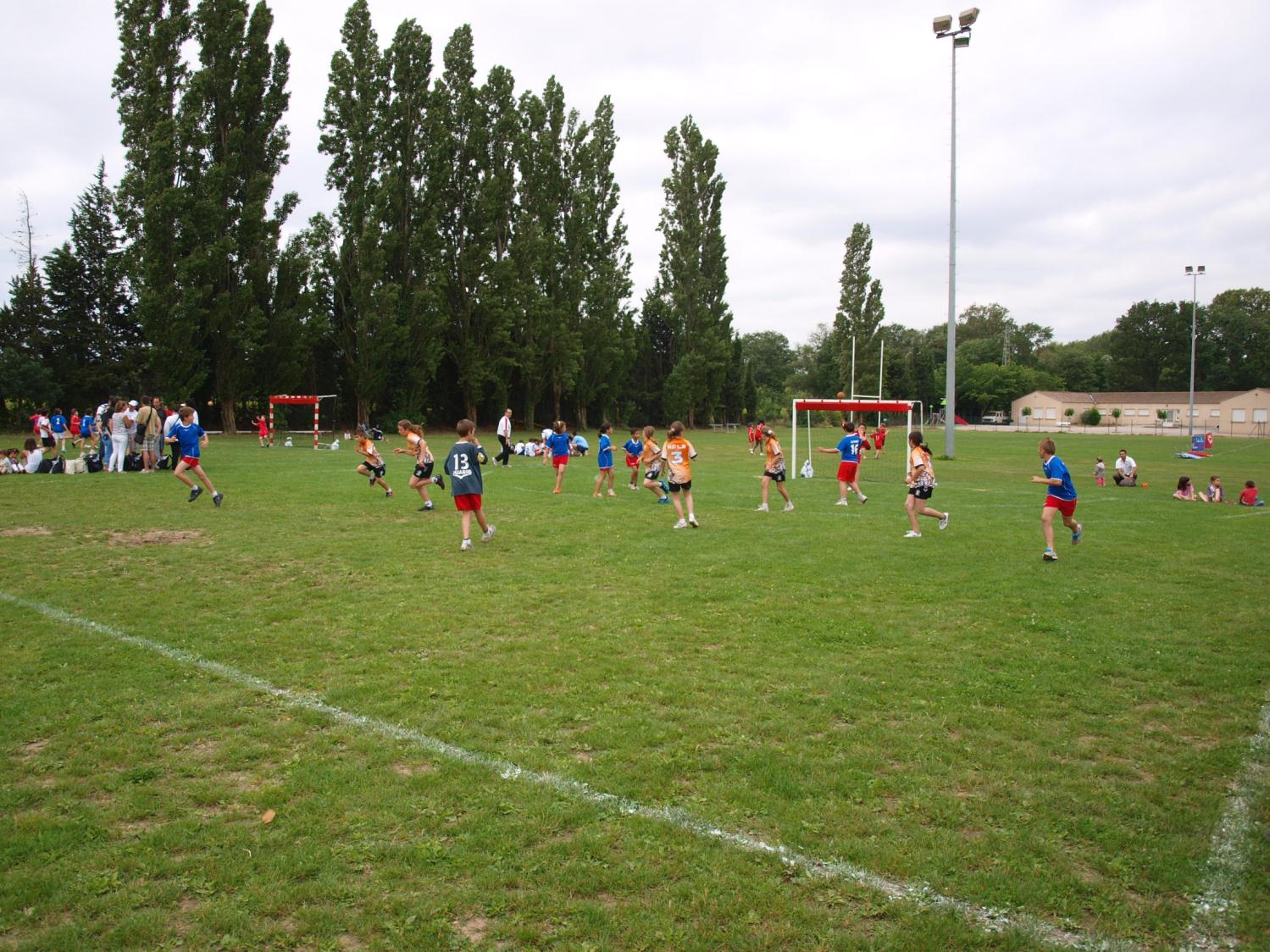 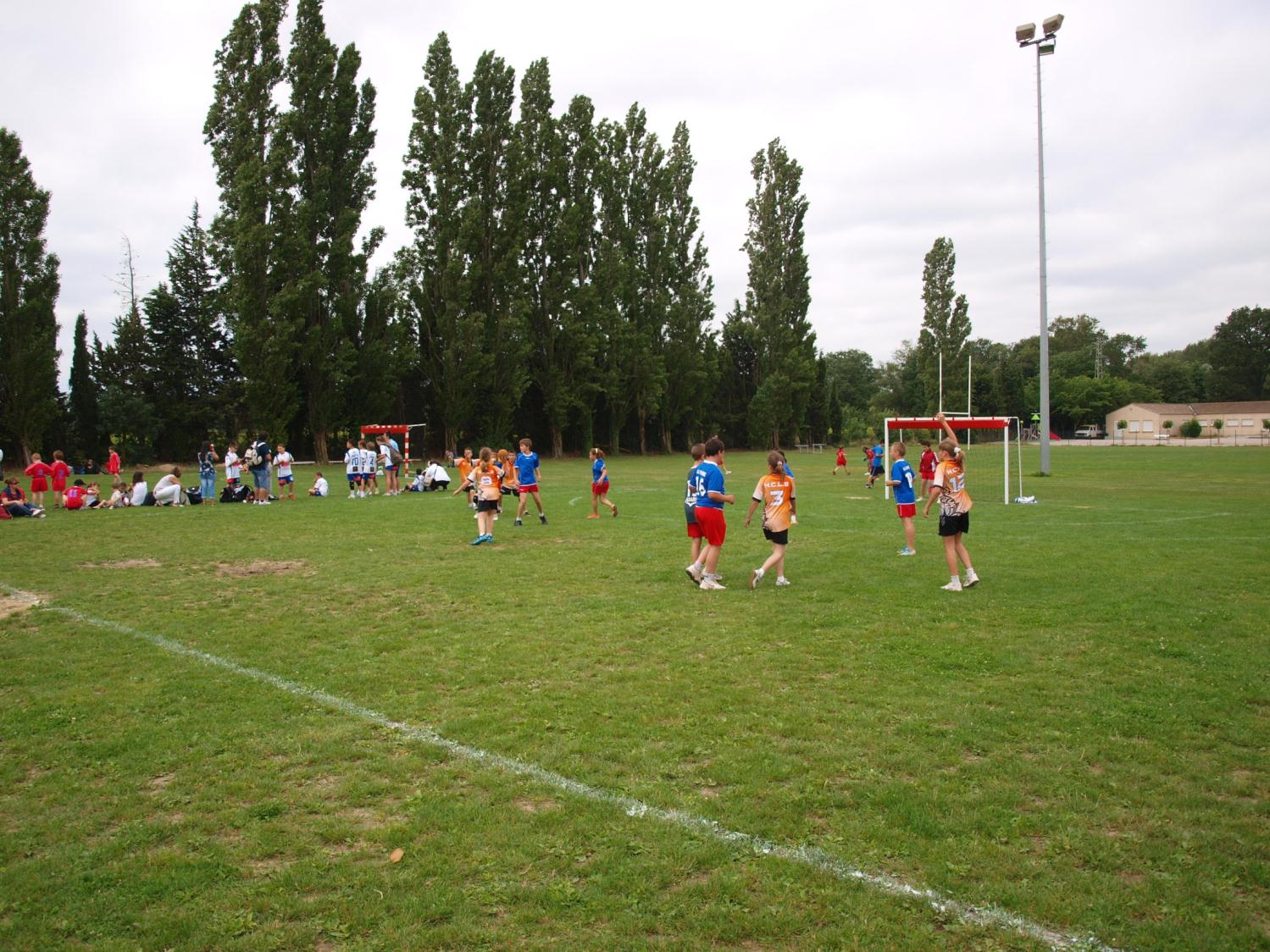 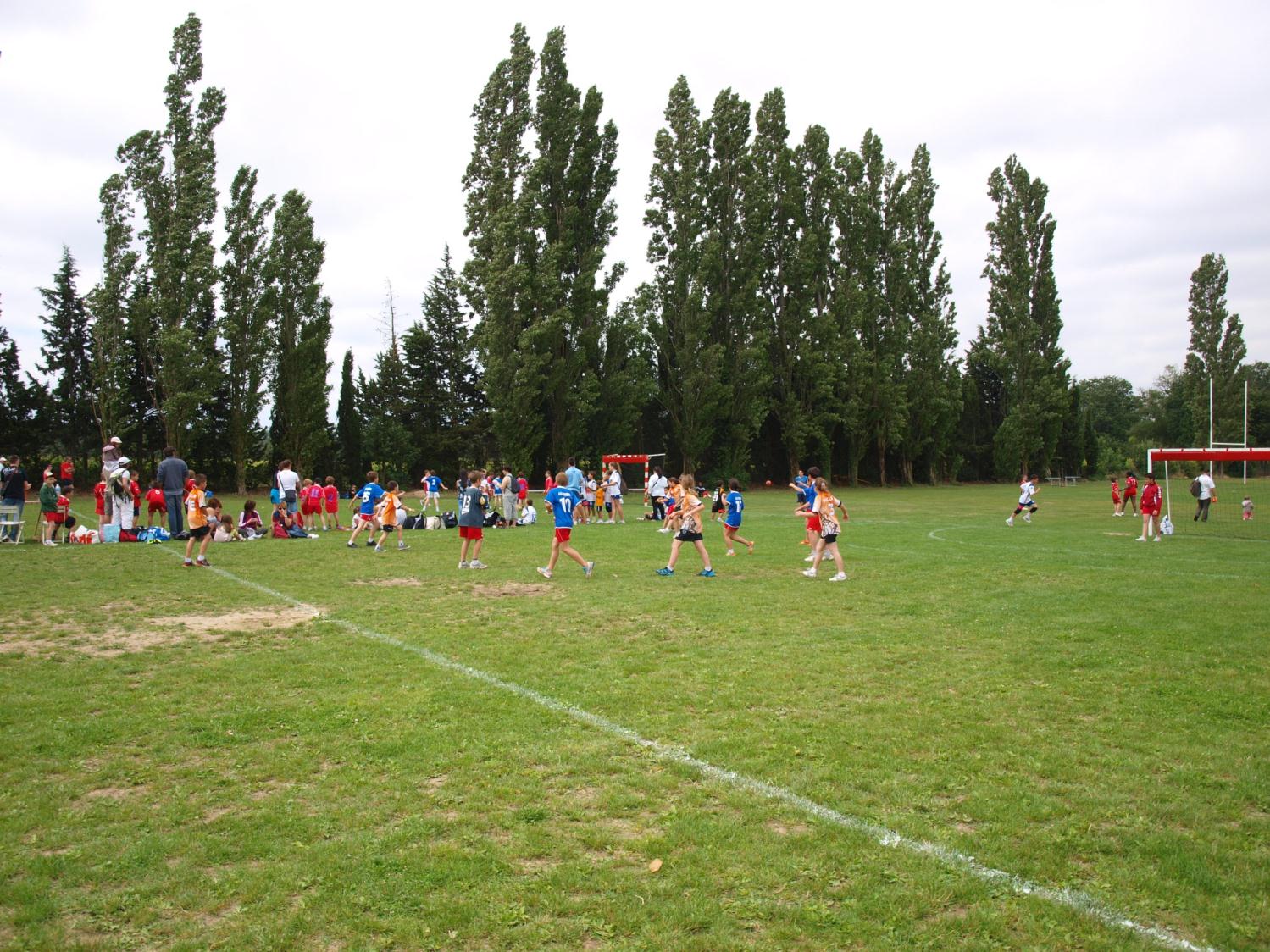 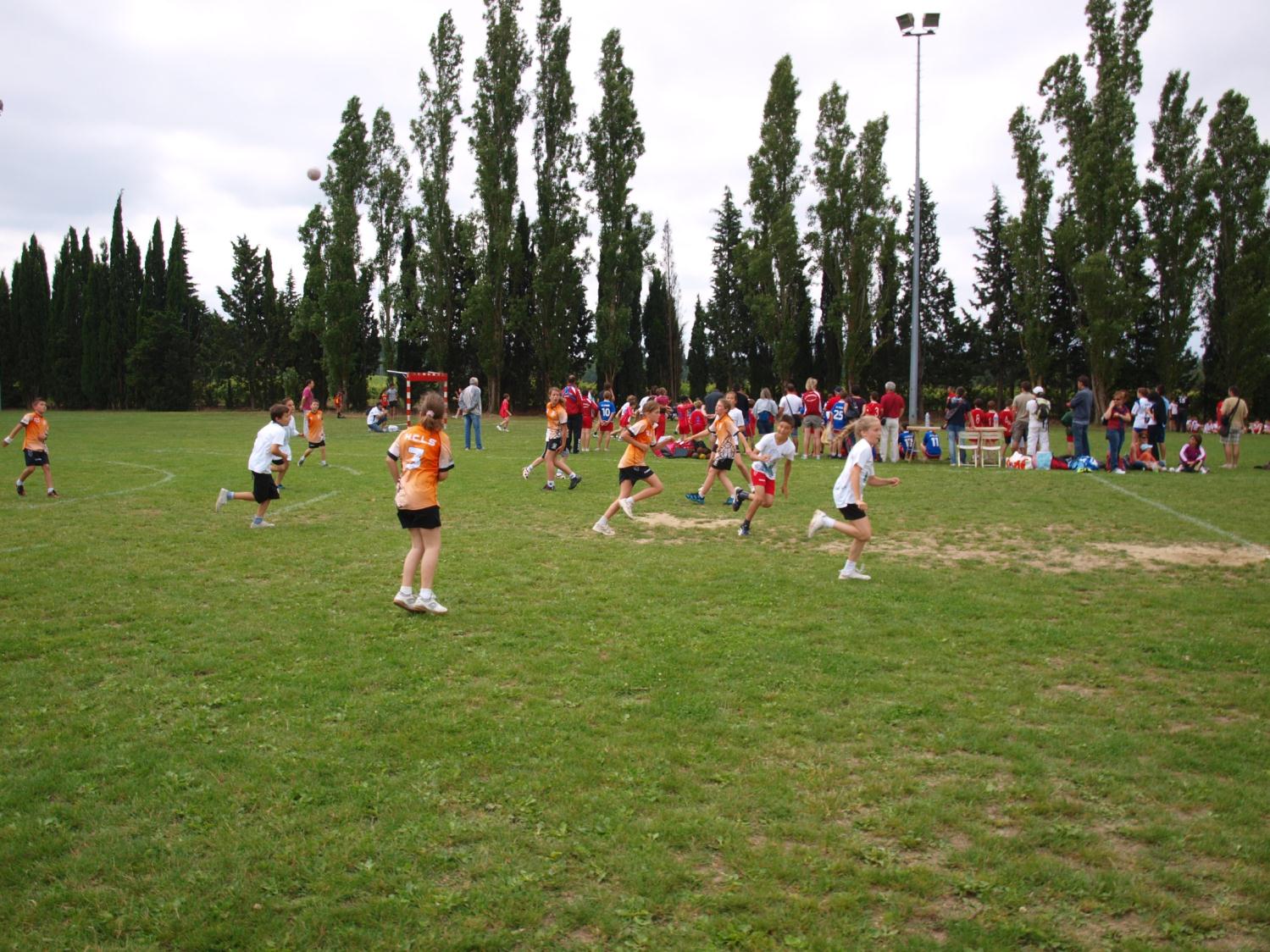 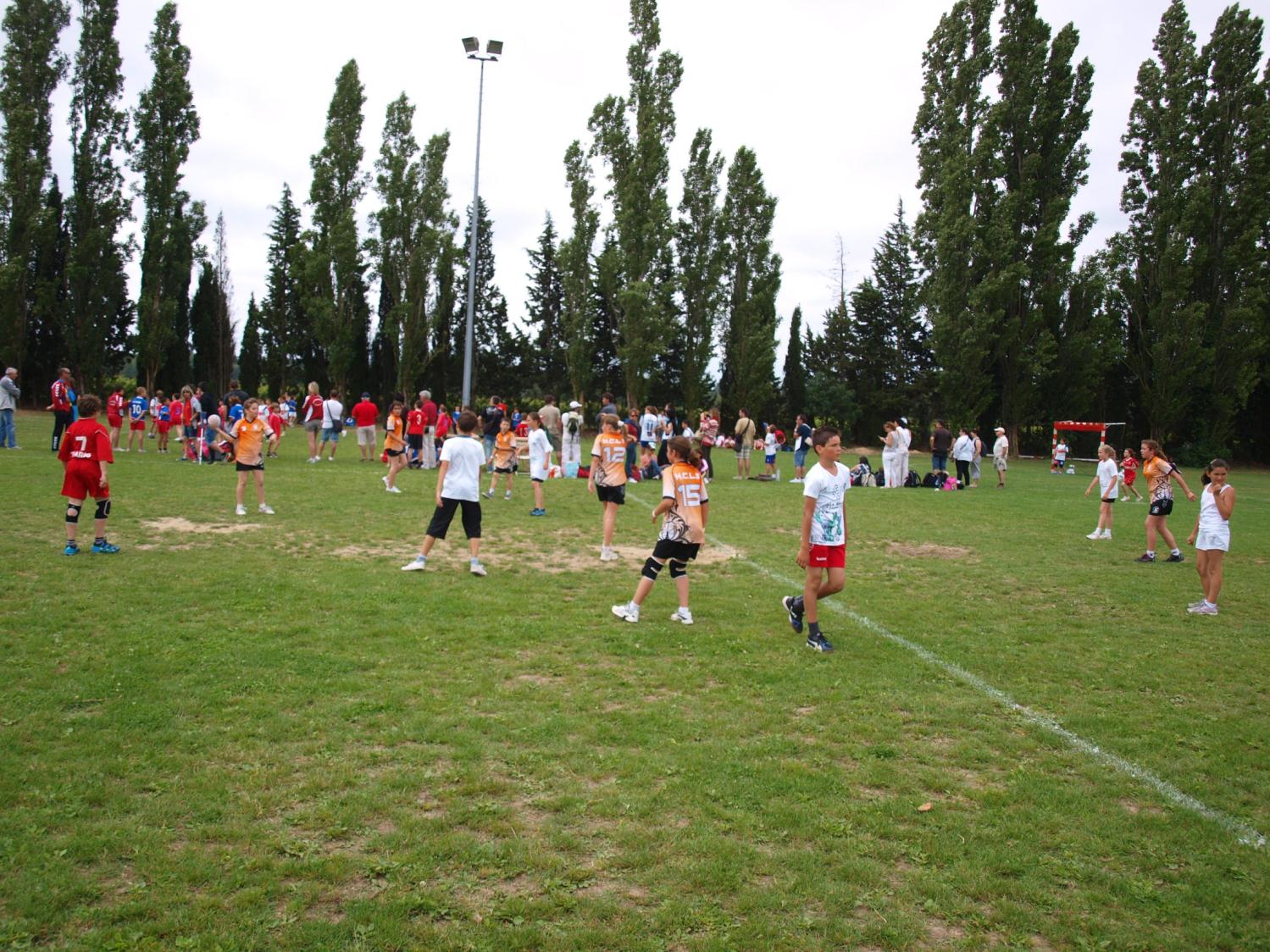 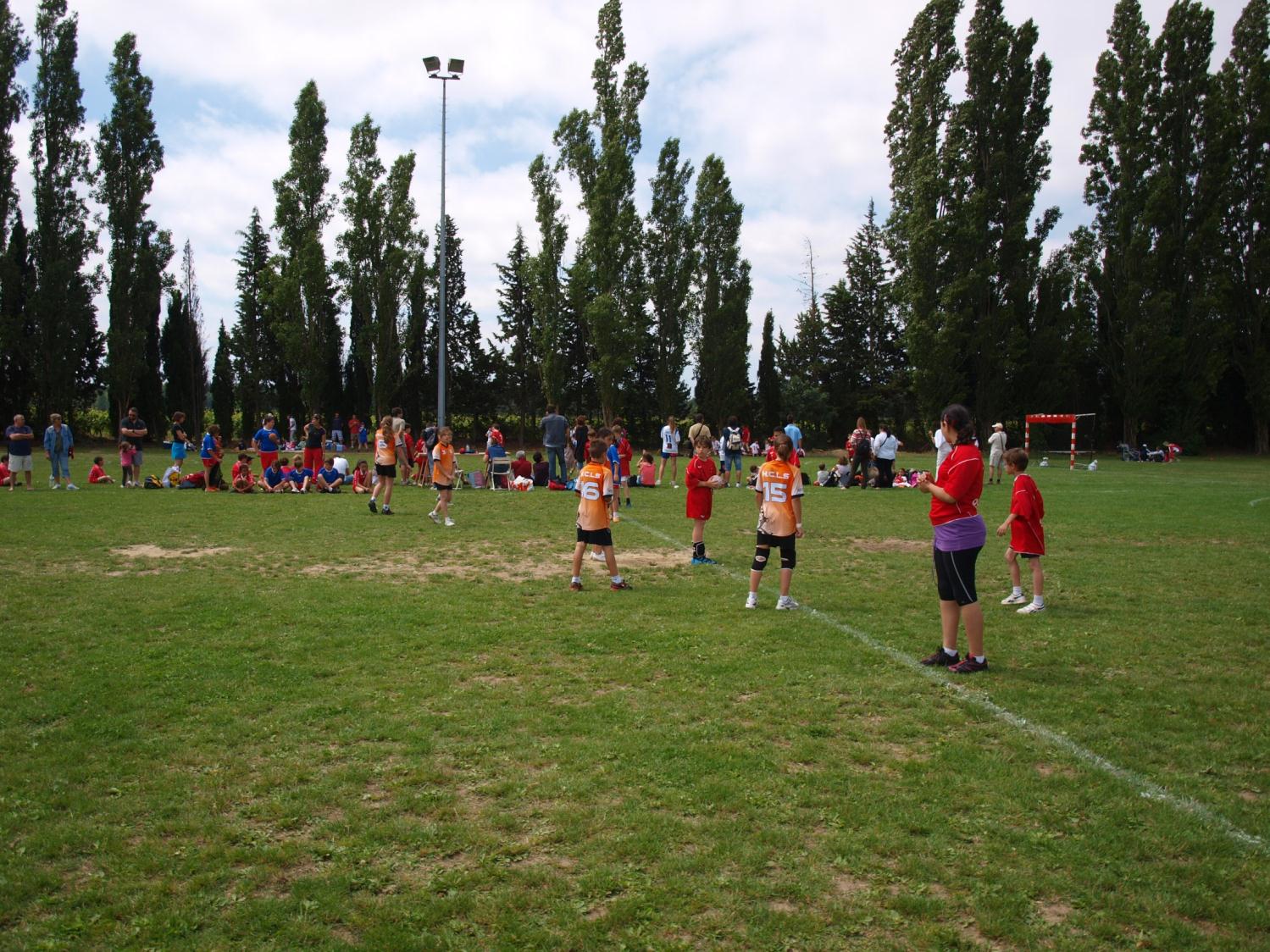 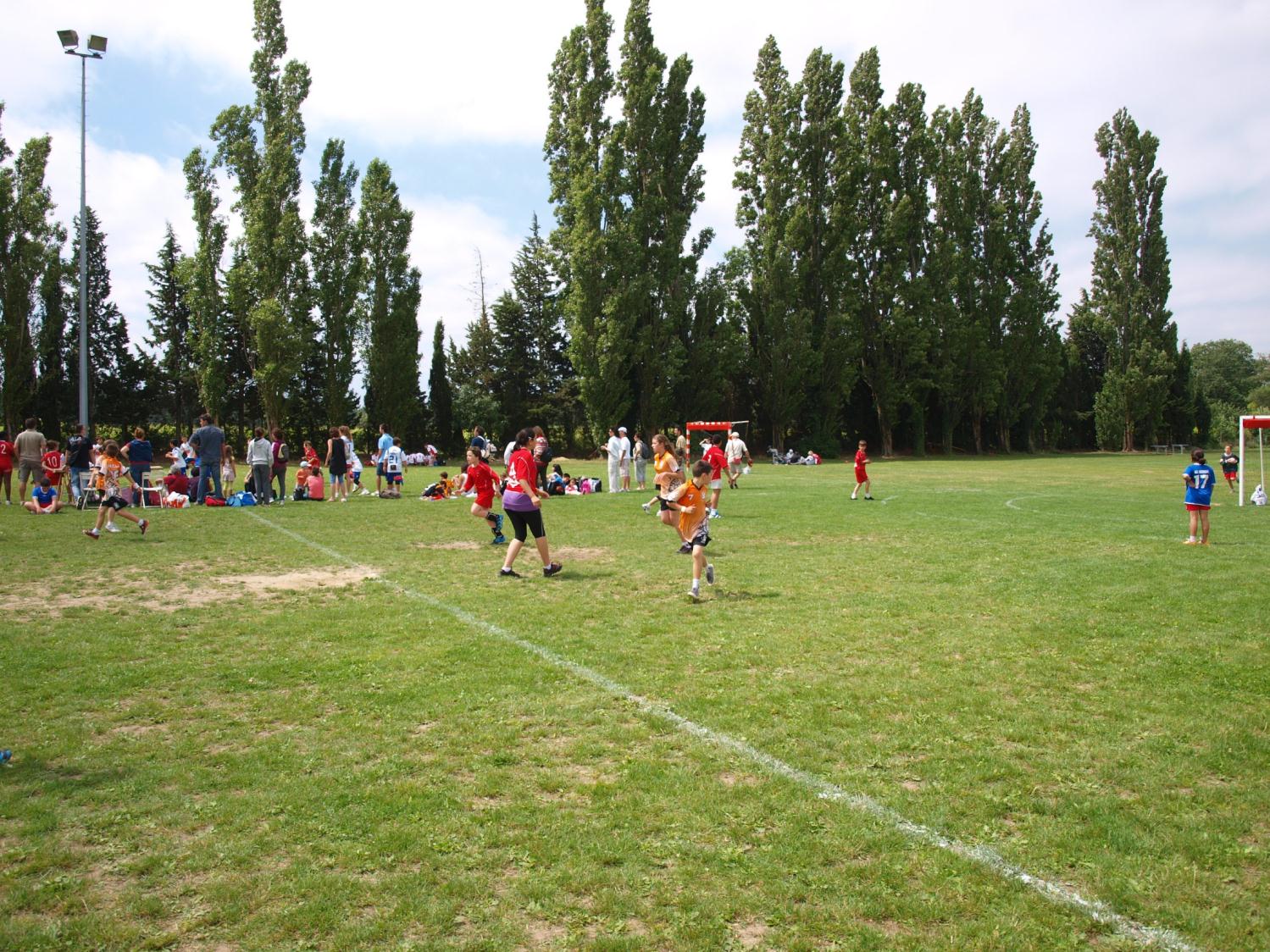 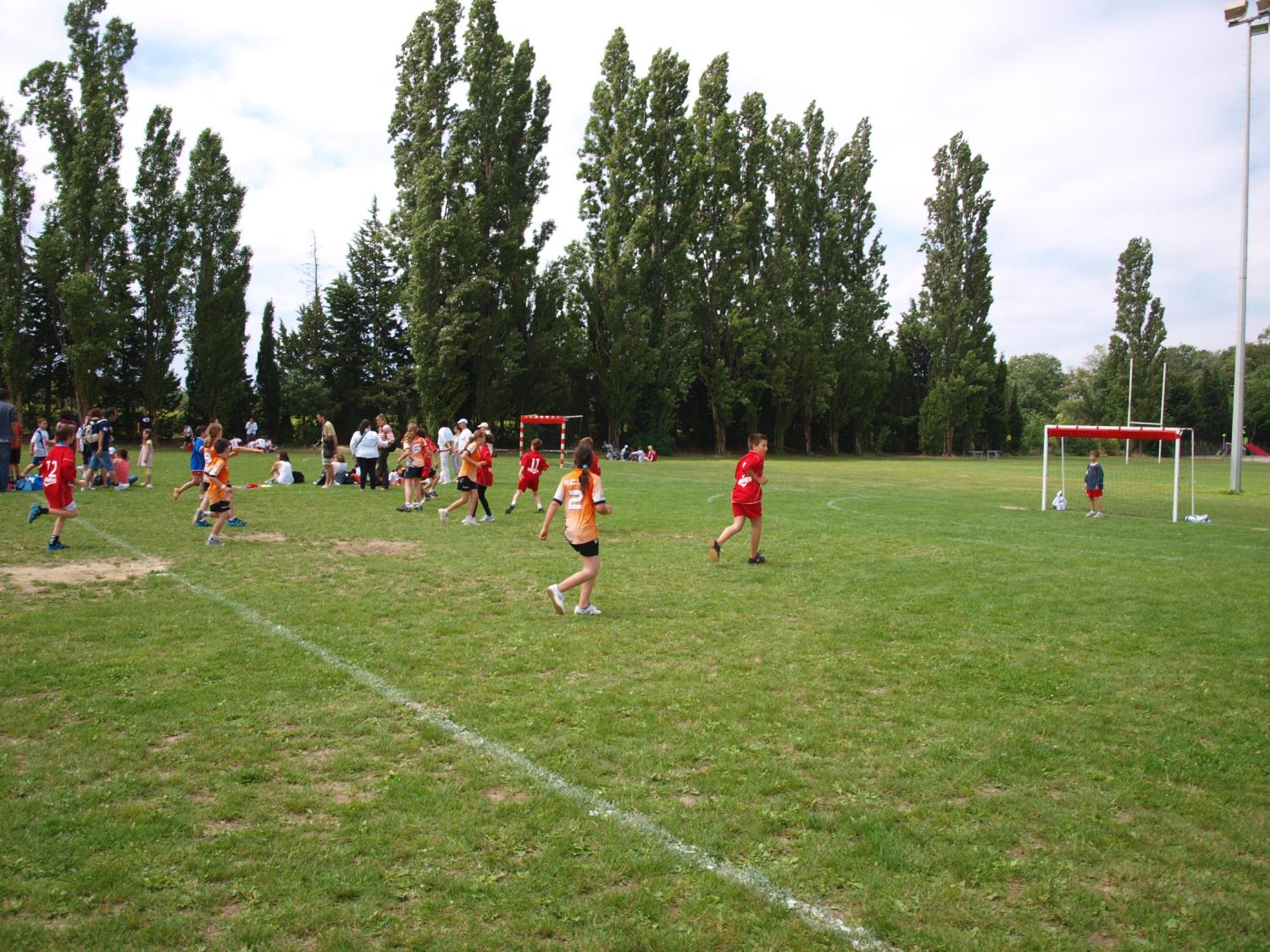 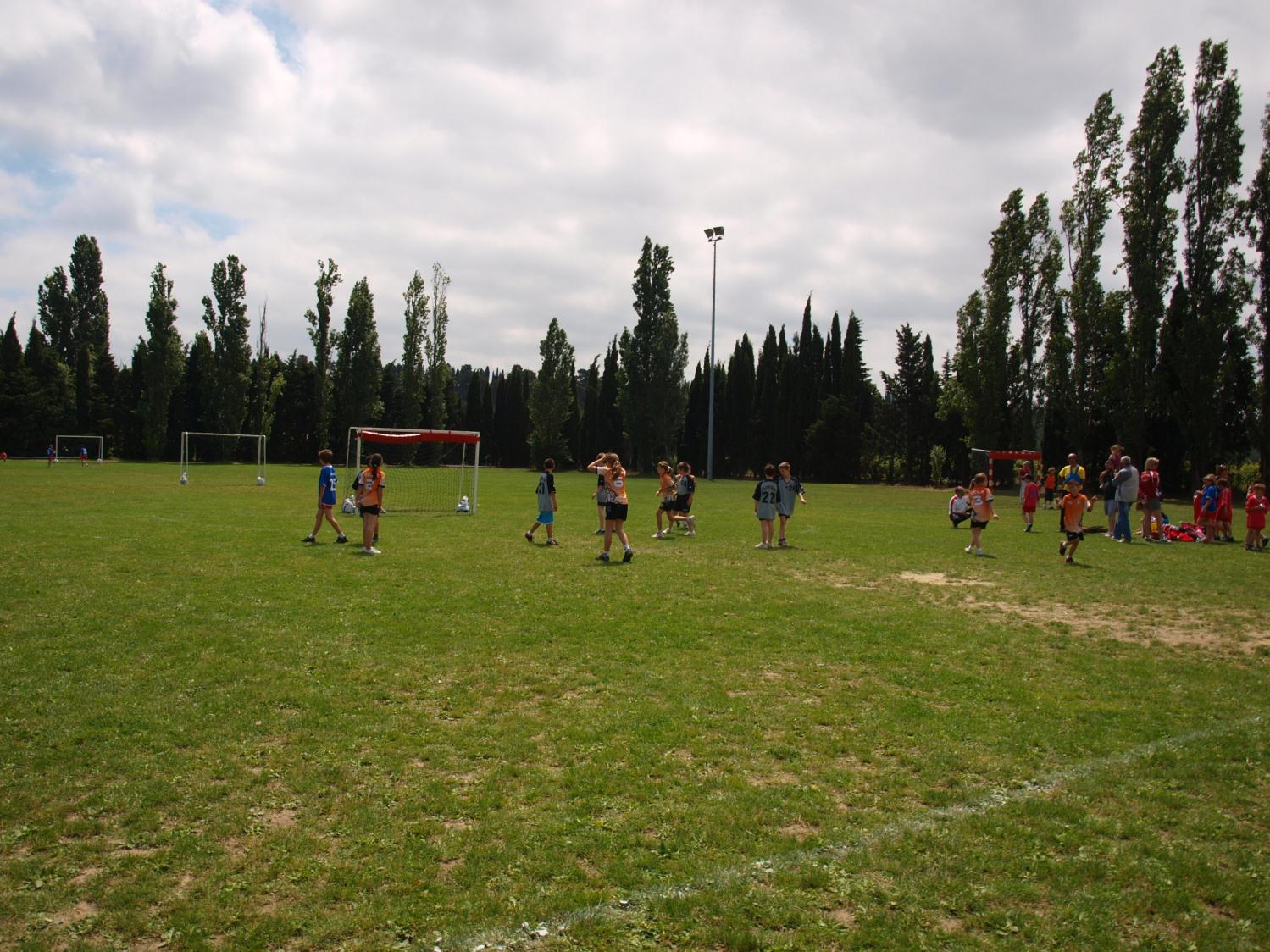 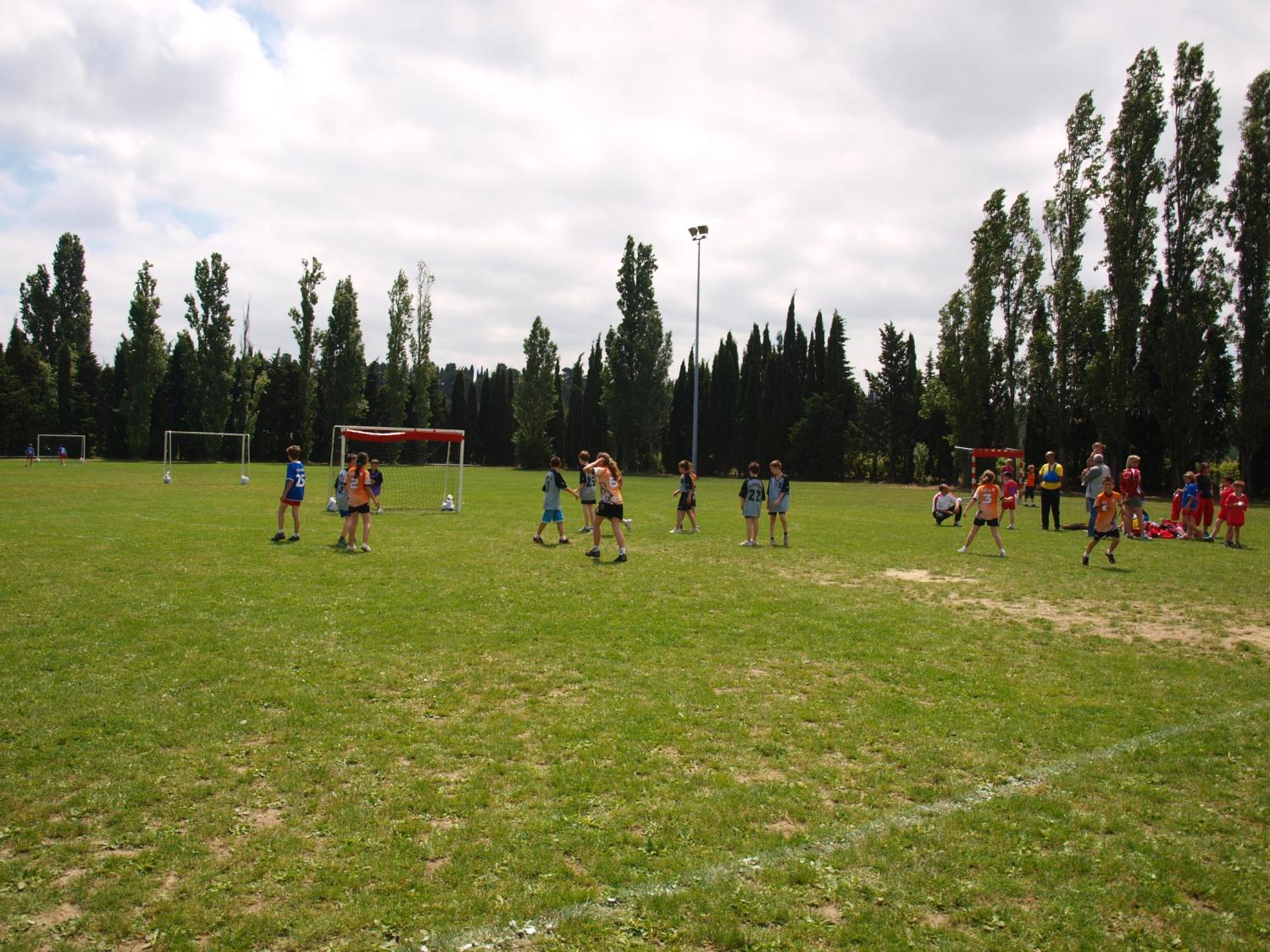 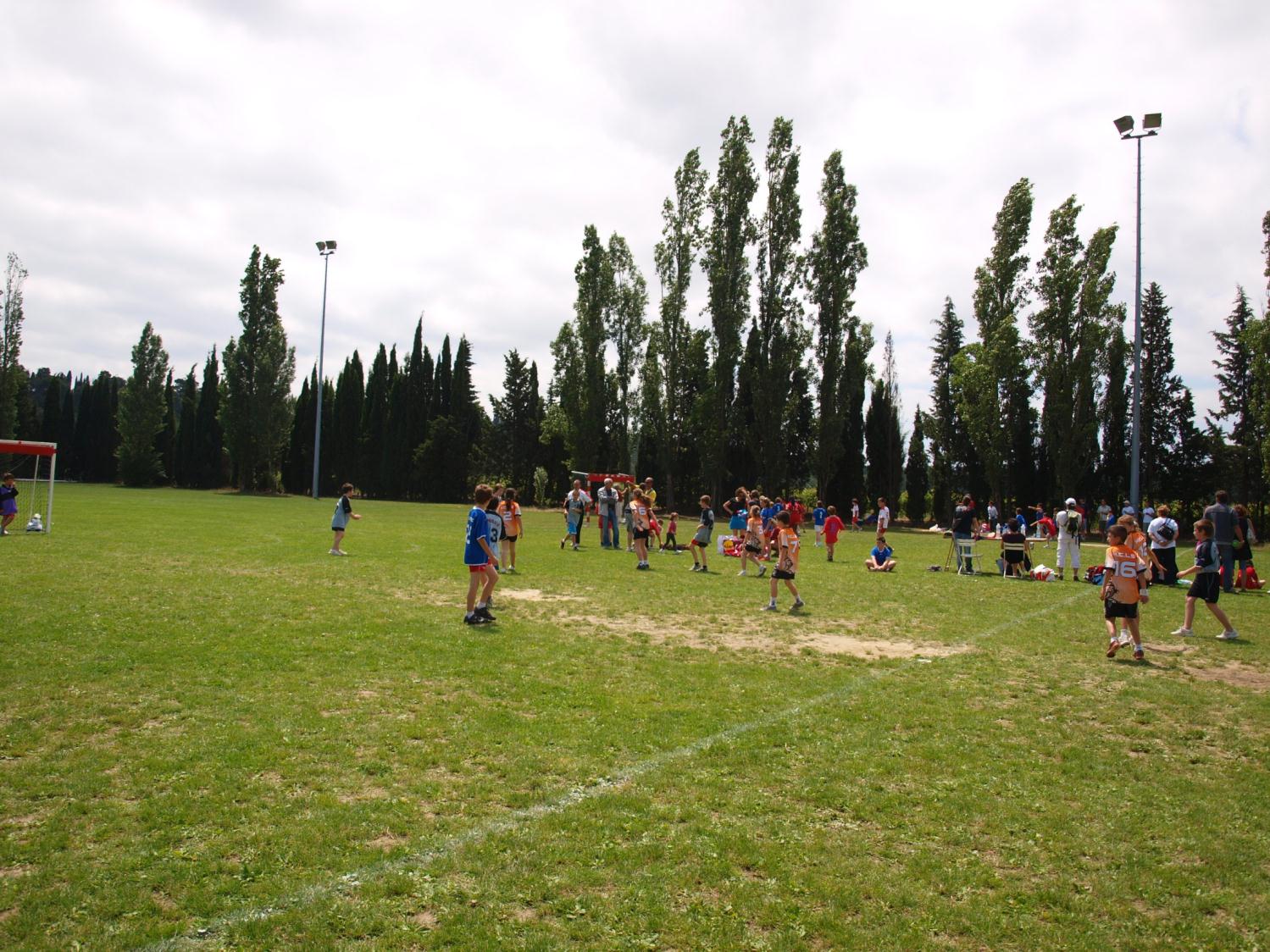 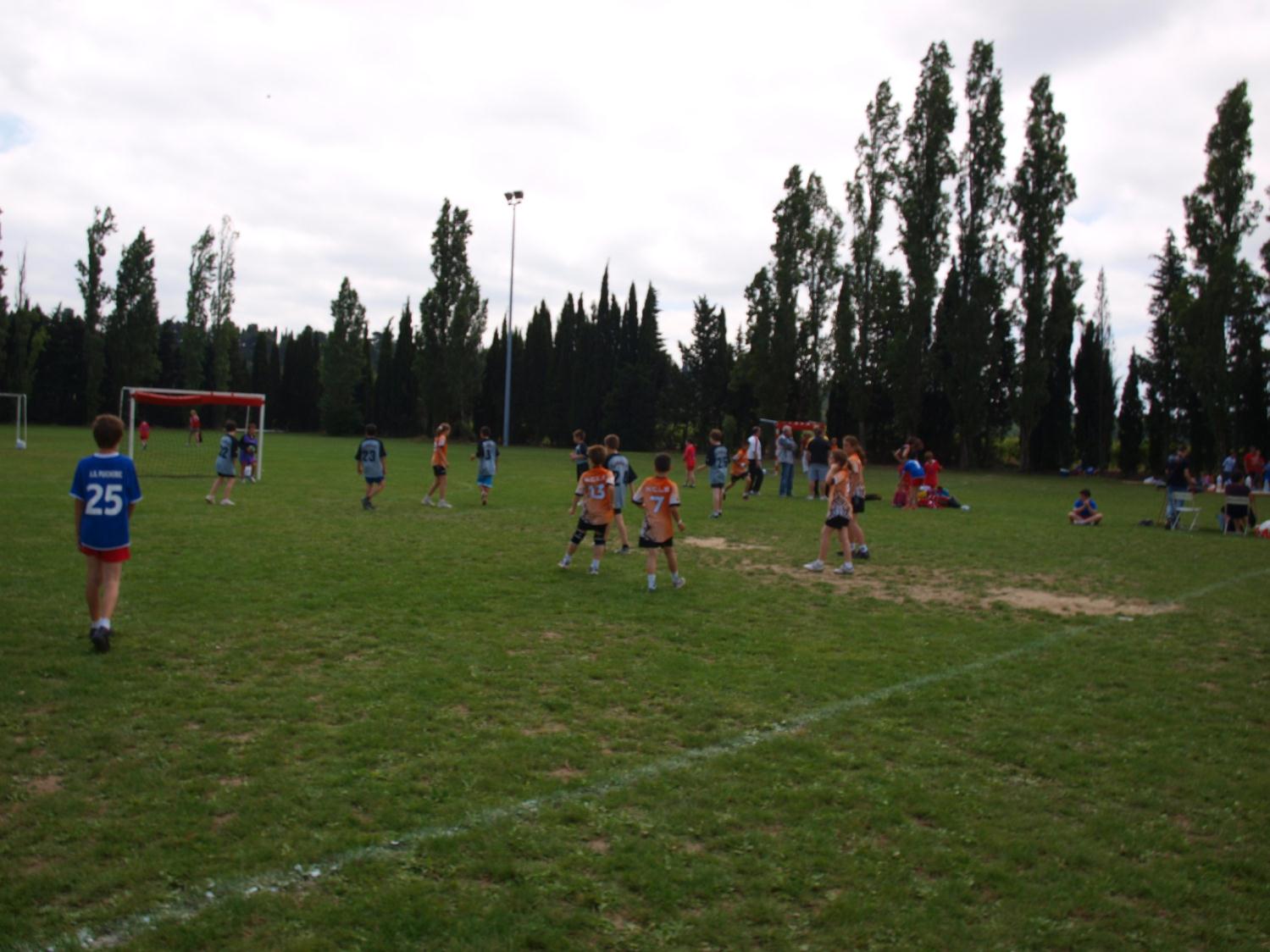 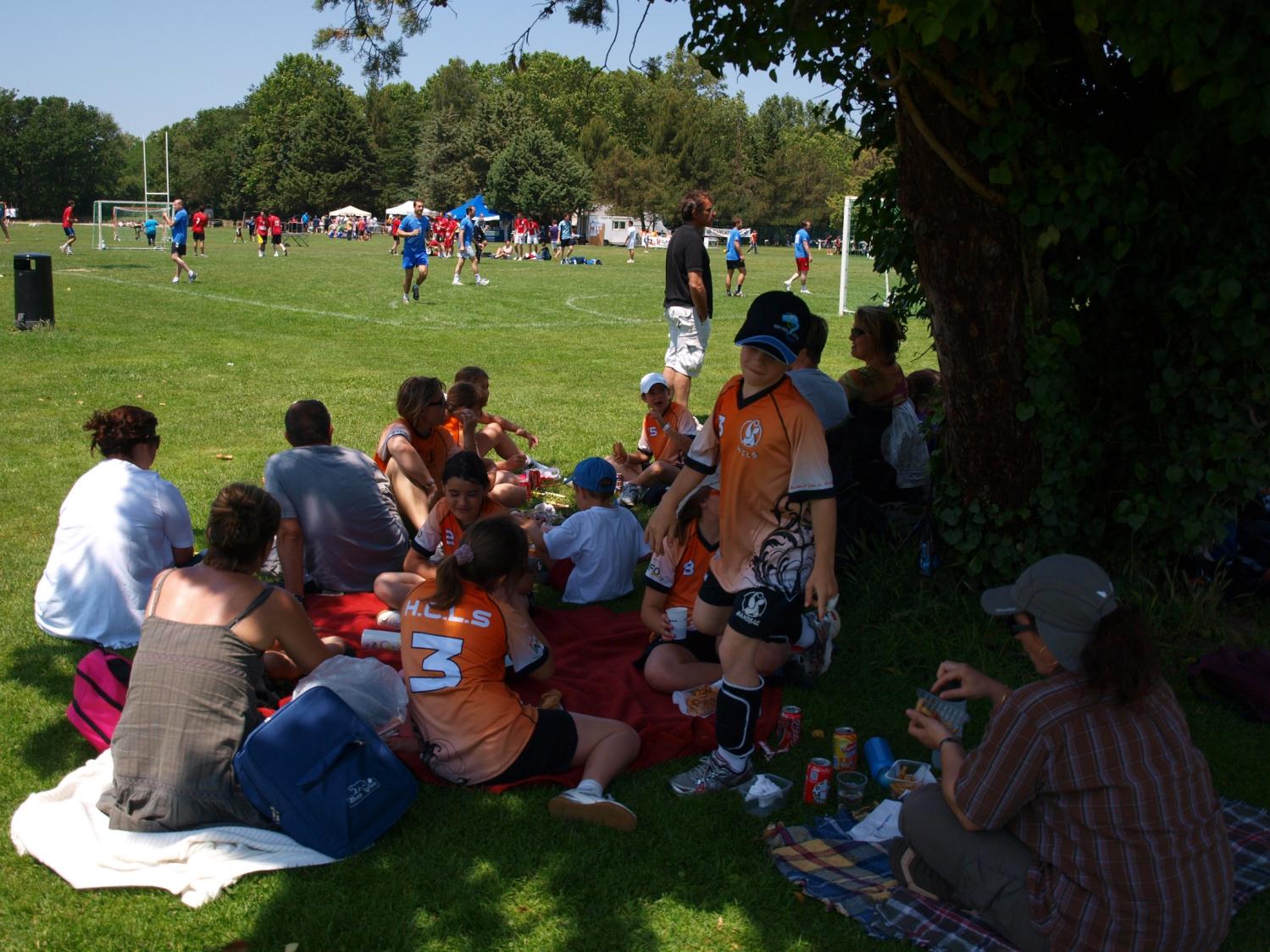 LA PAUSE REPAS
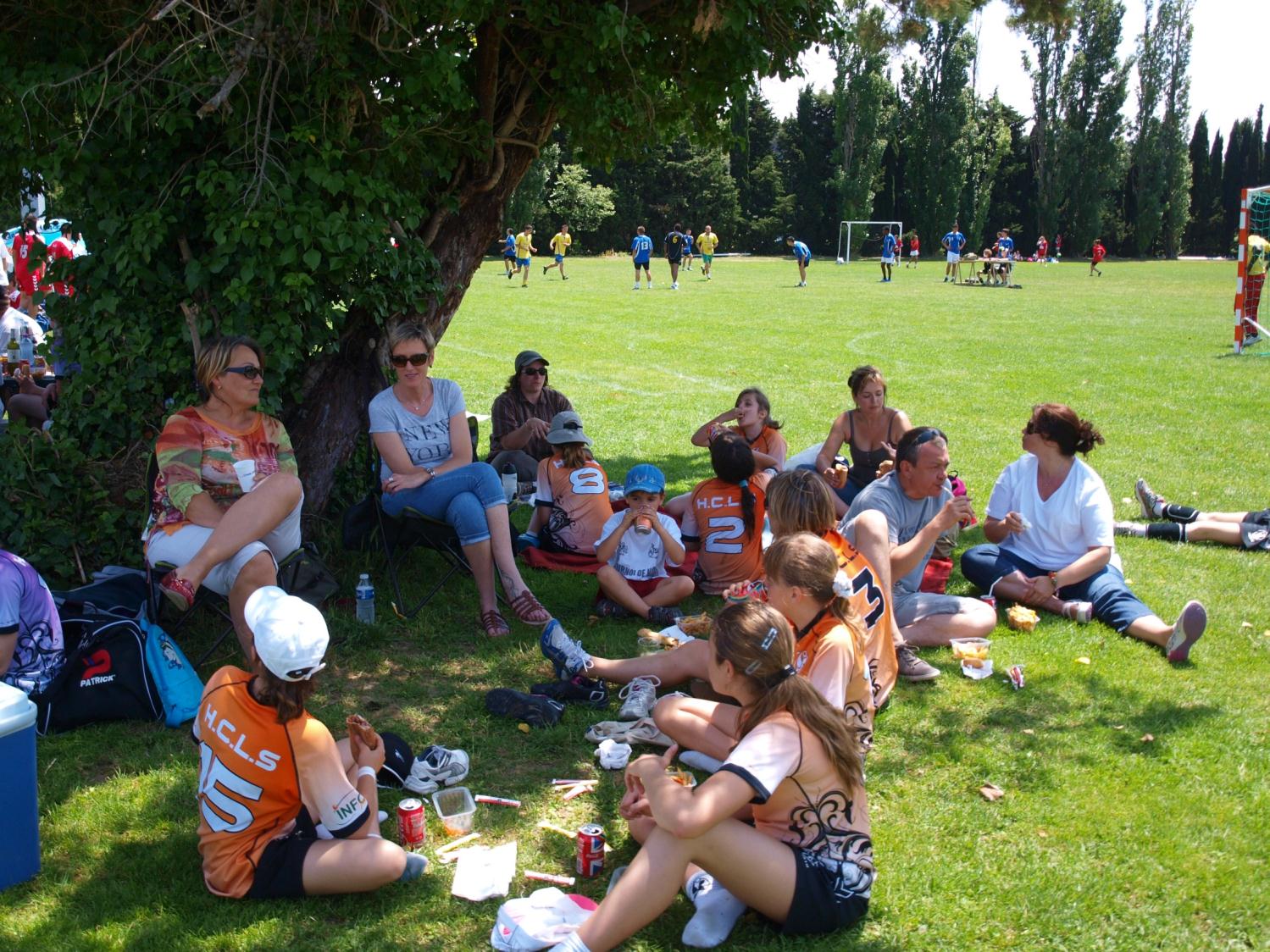 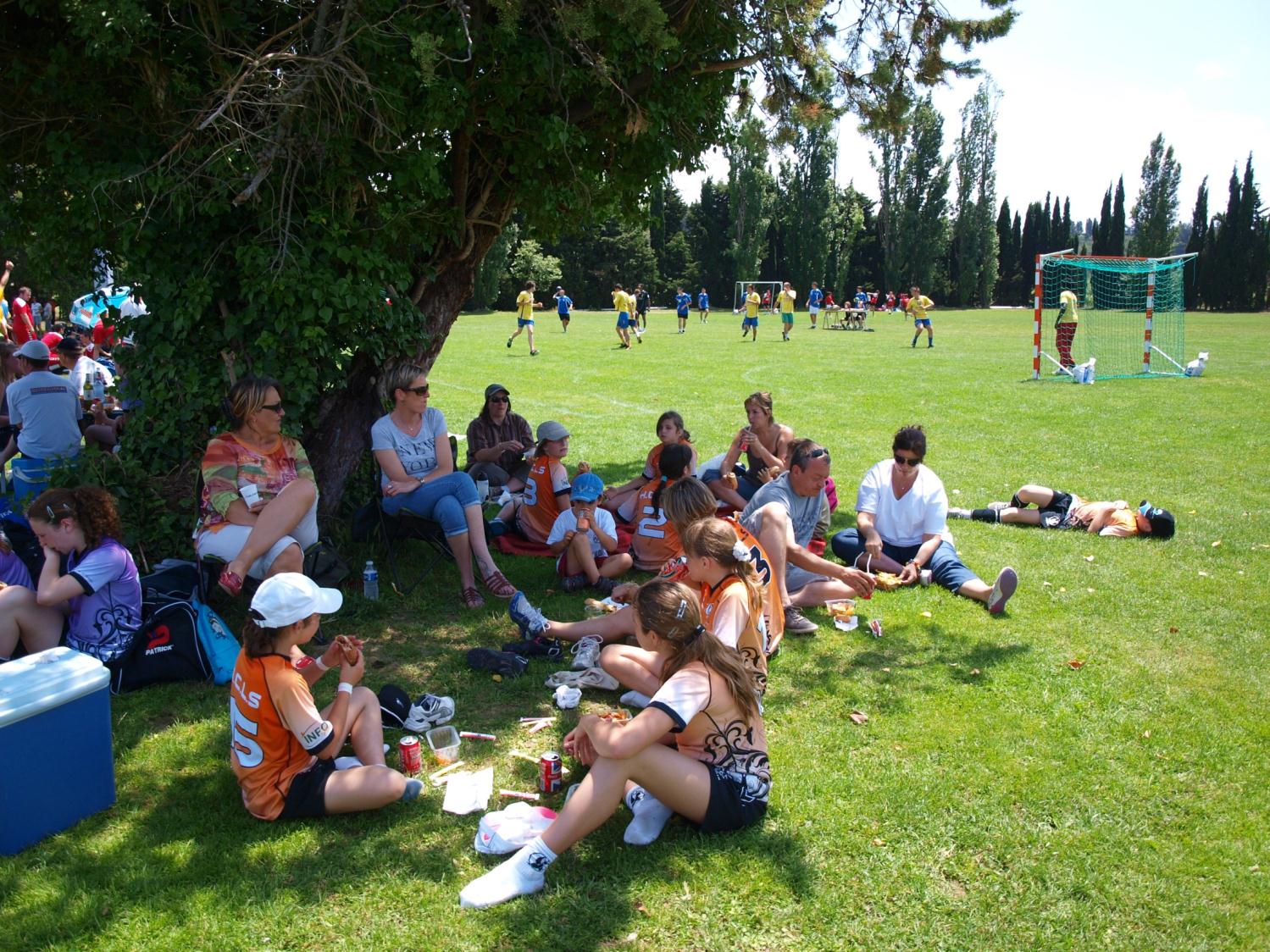 LE TEMPS CALME
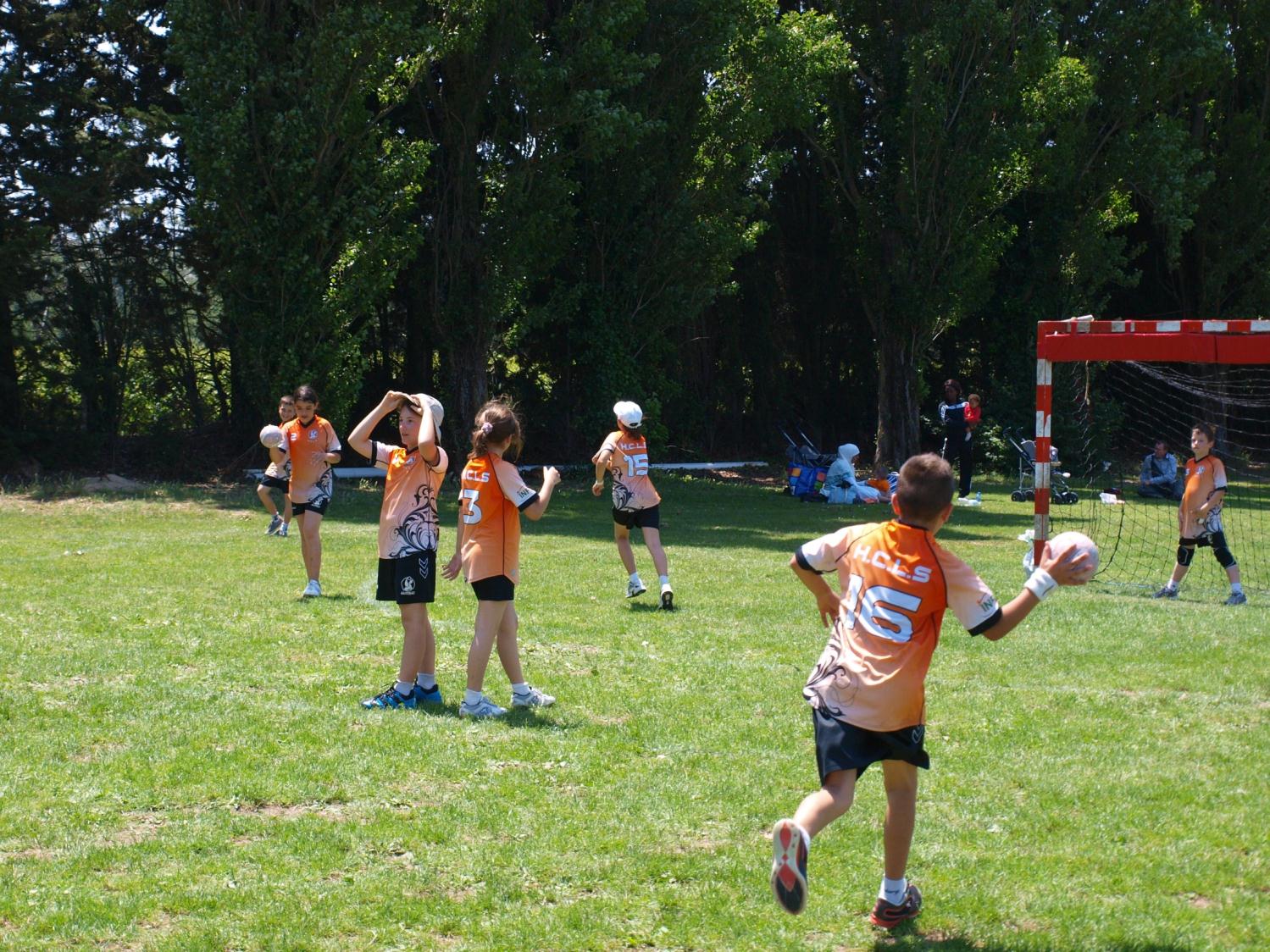 REPRISE DES RENCONTRES
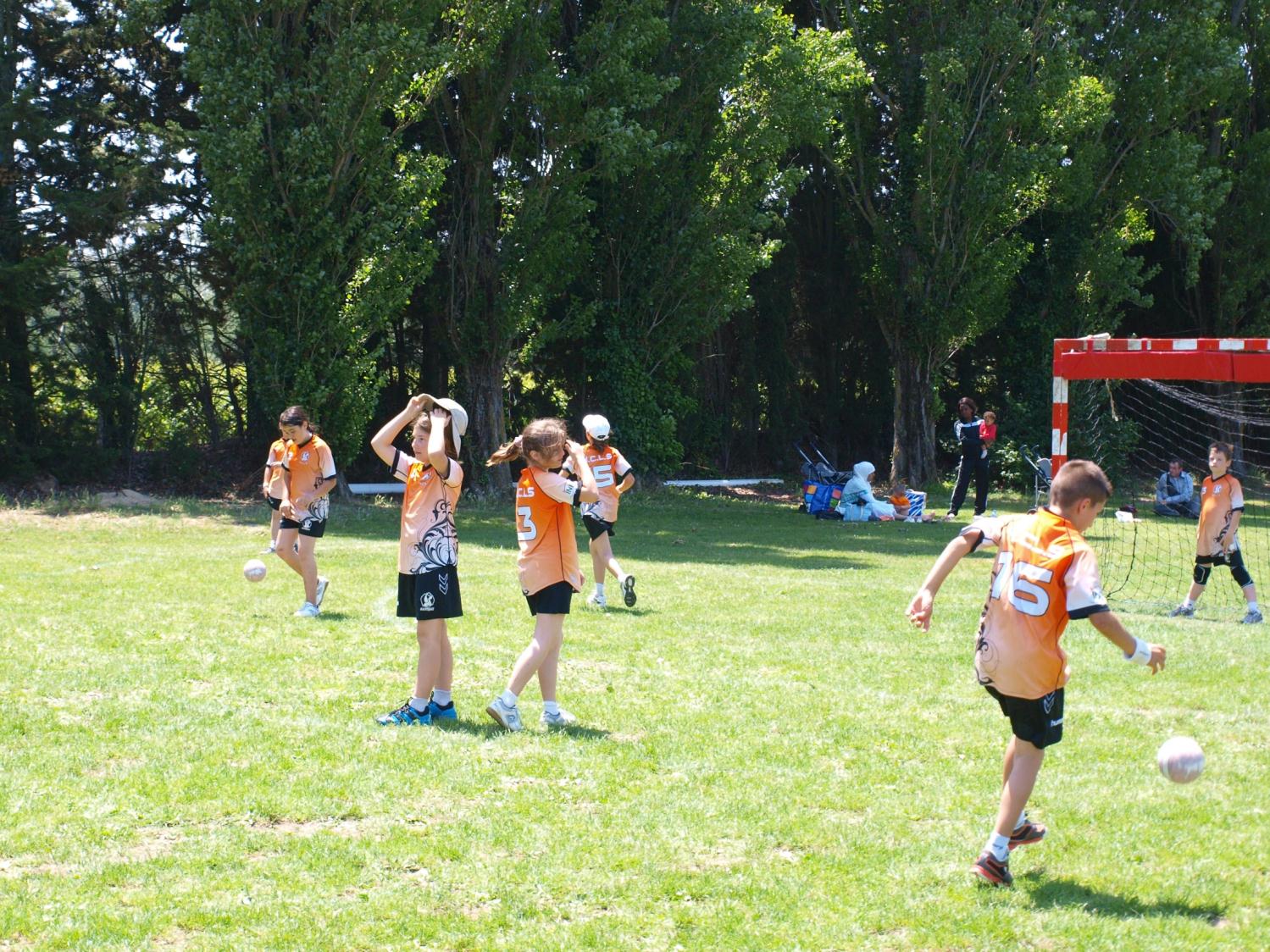 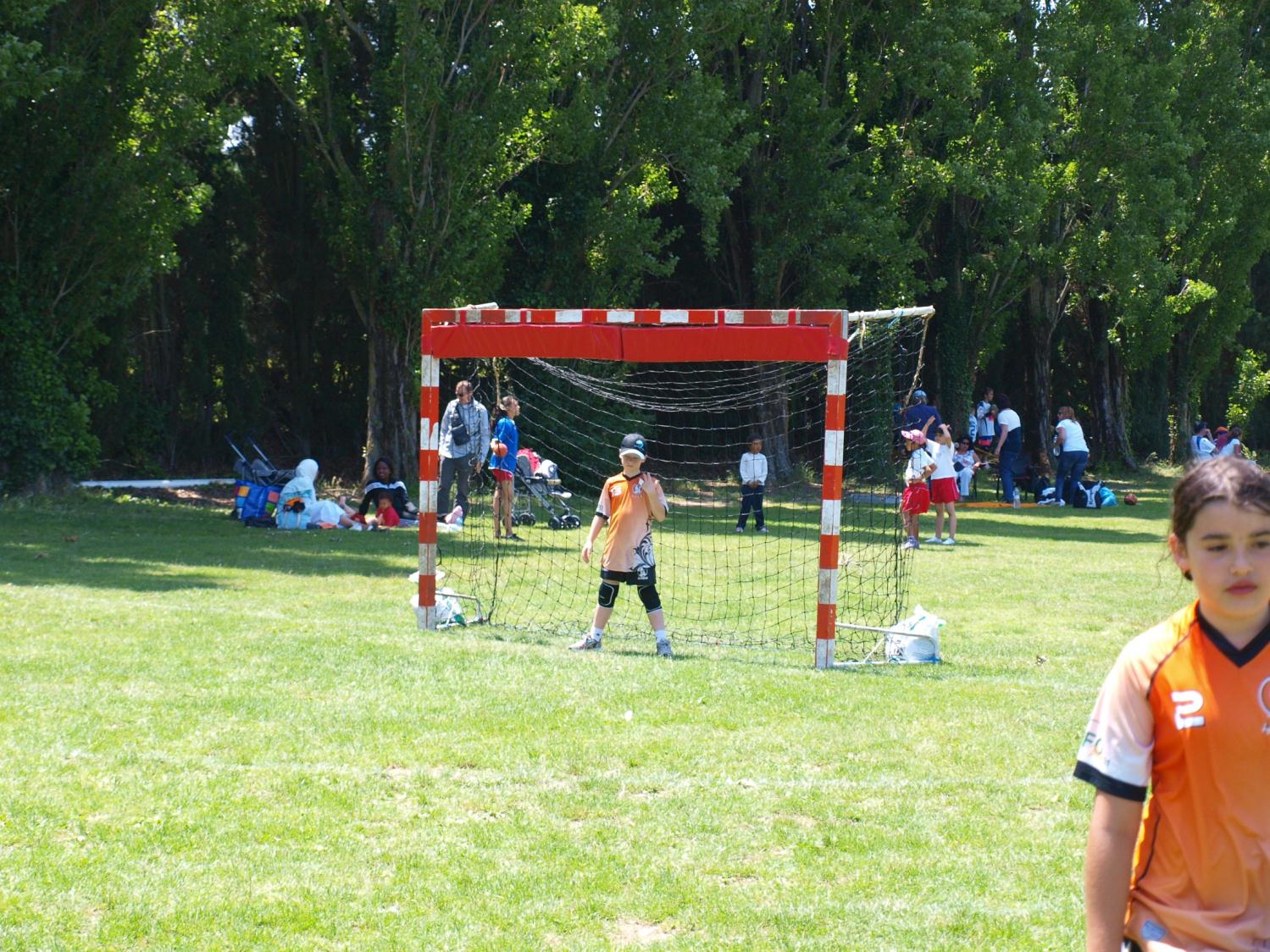 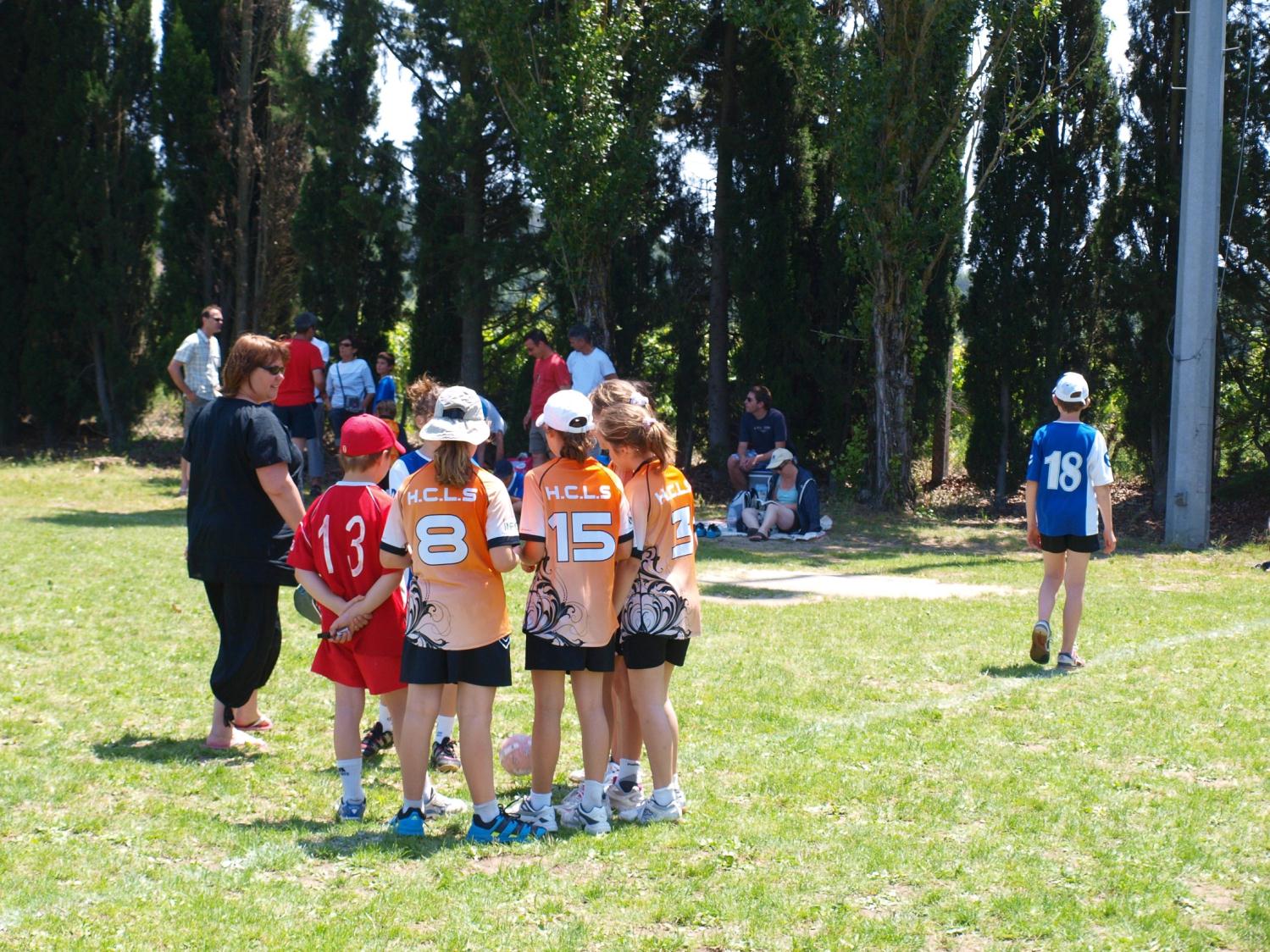 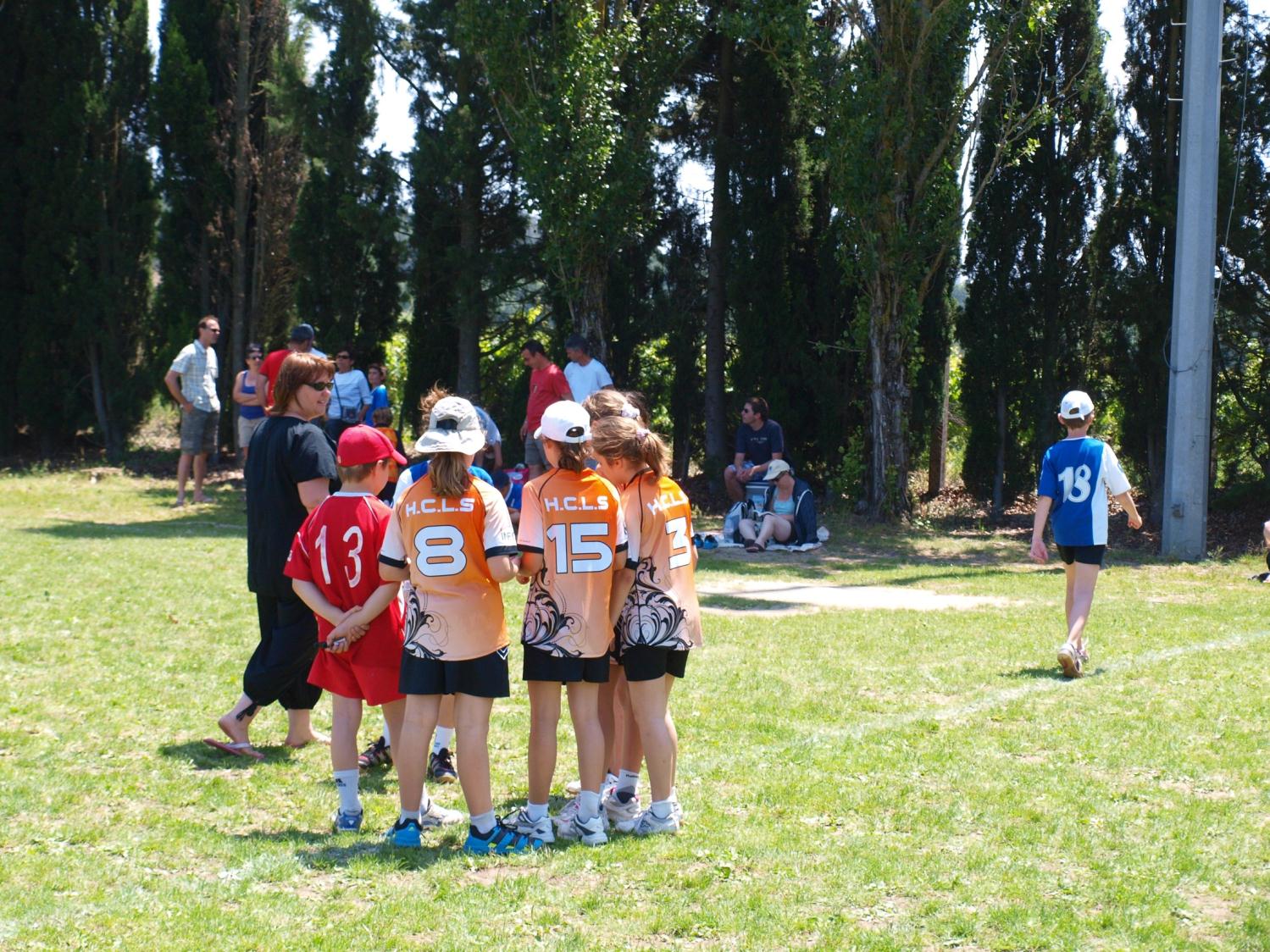 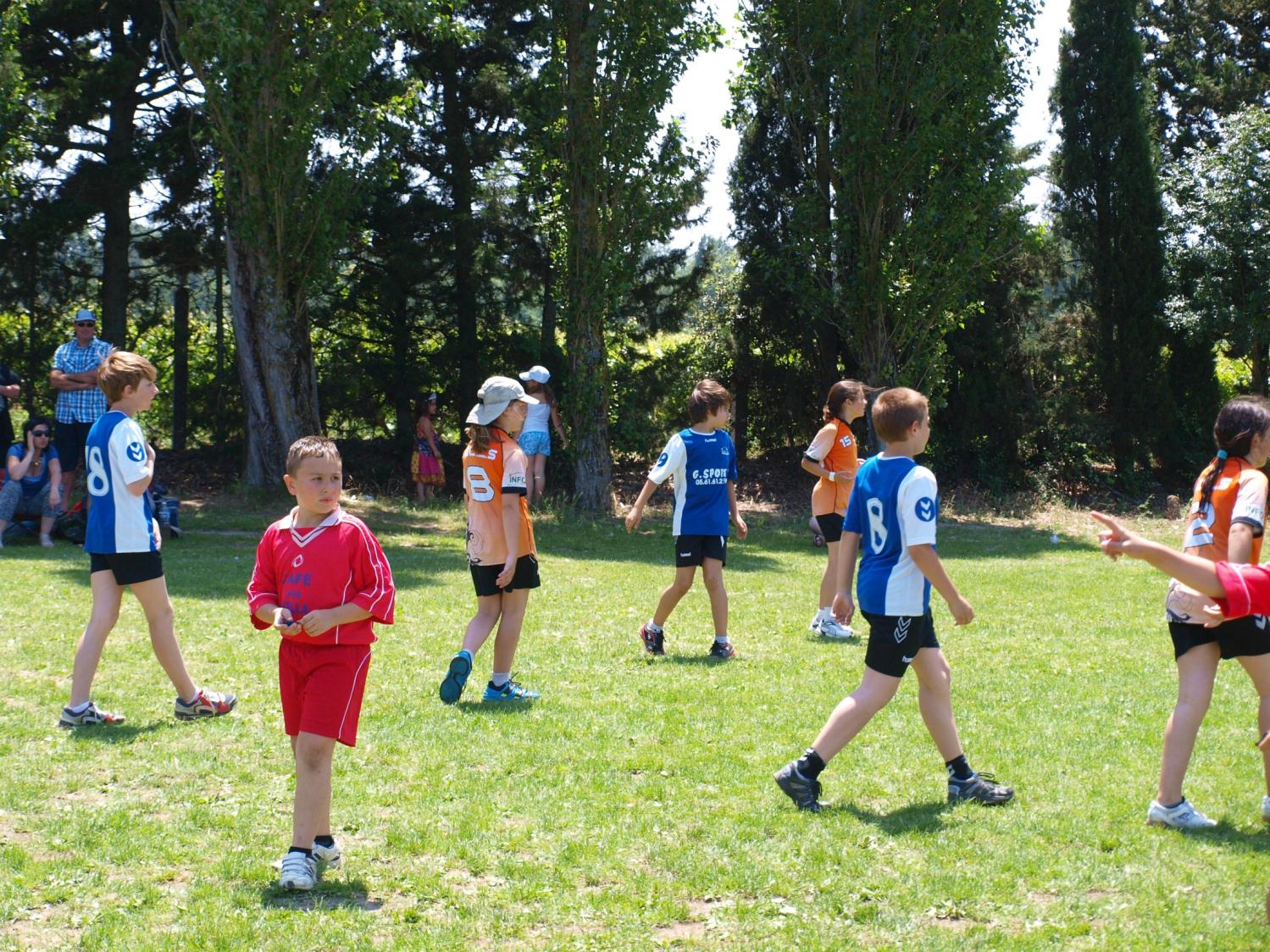 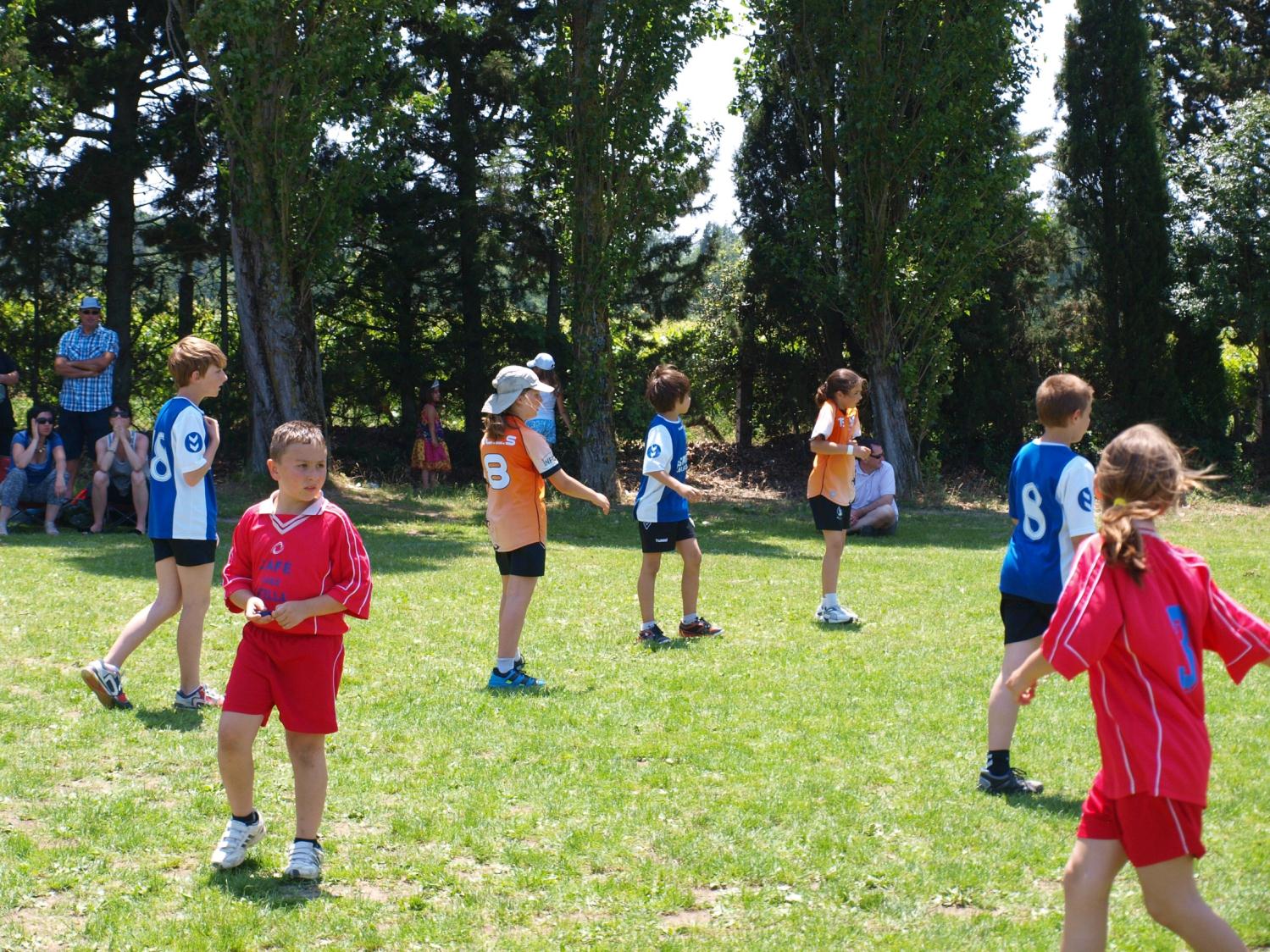 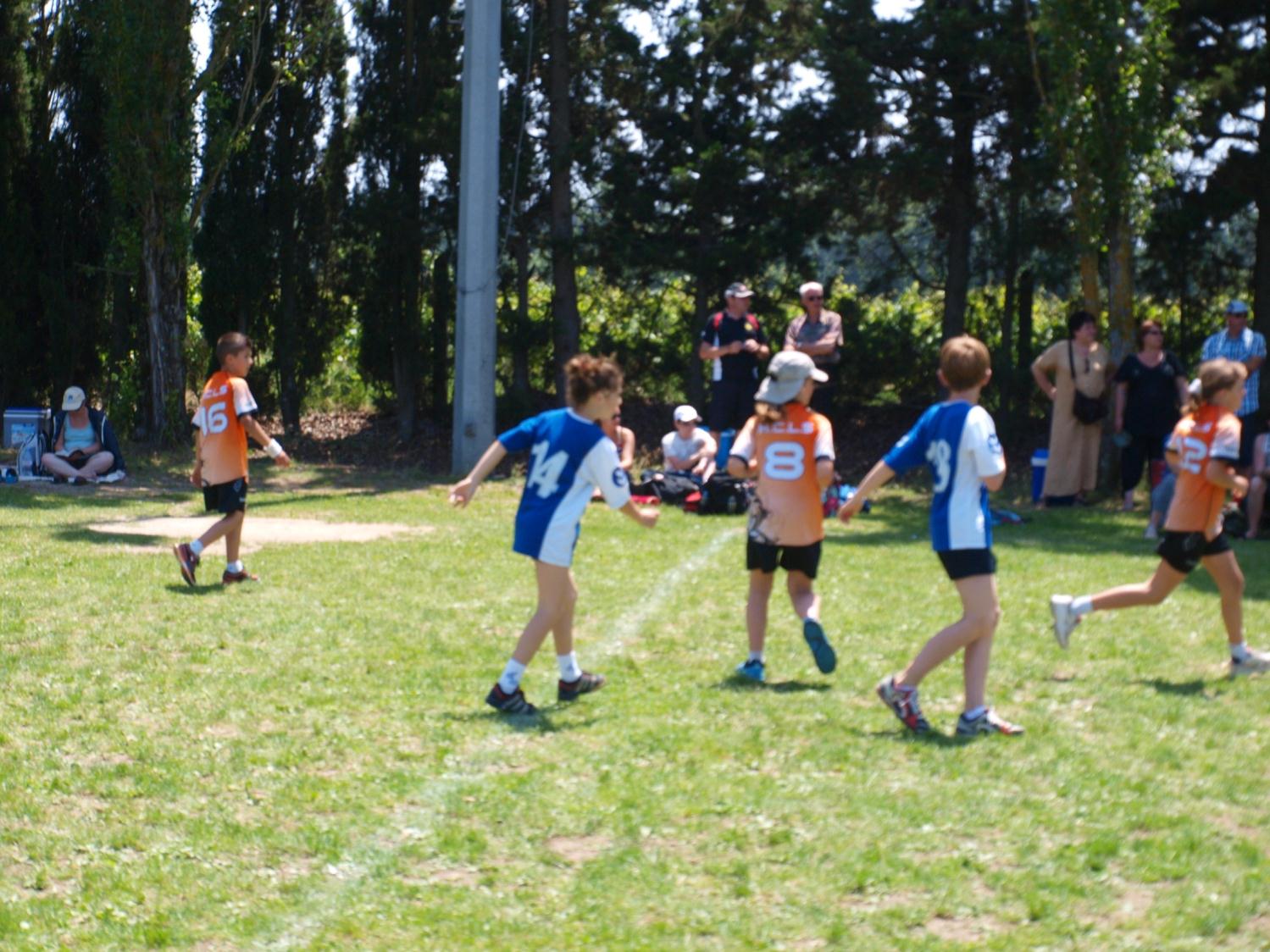 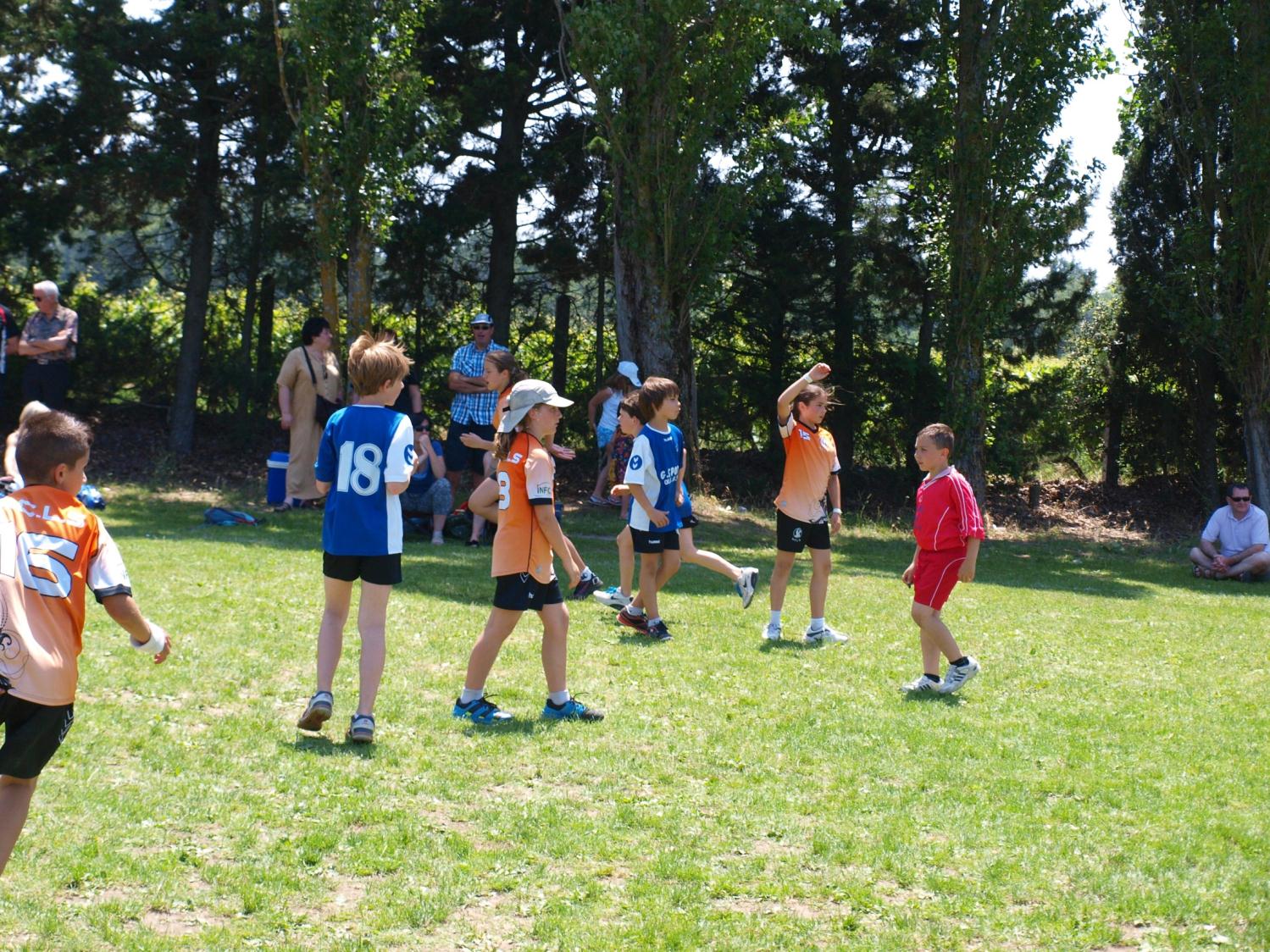 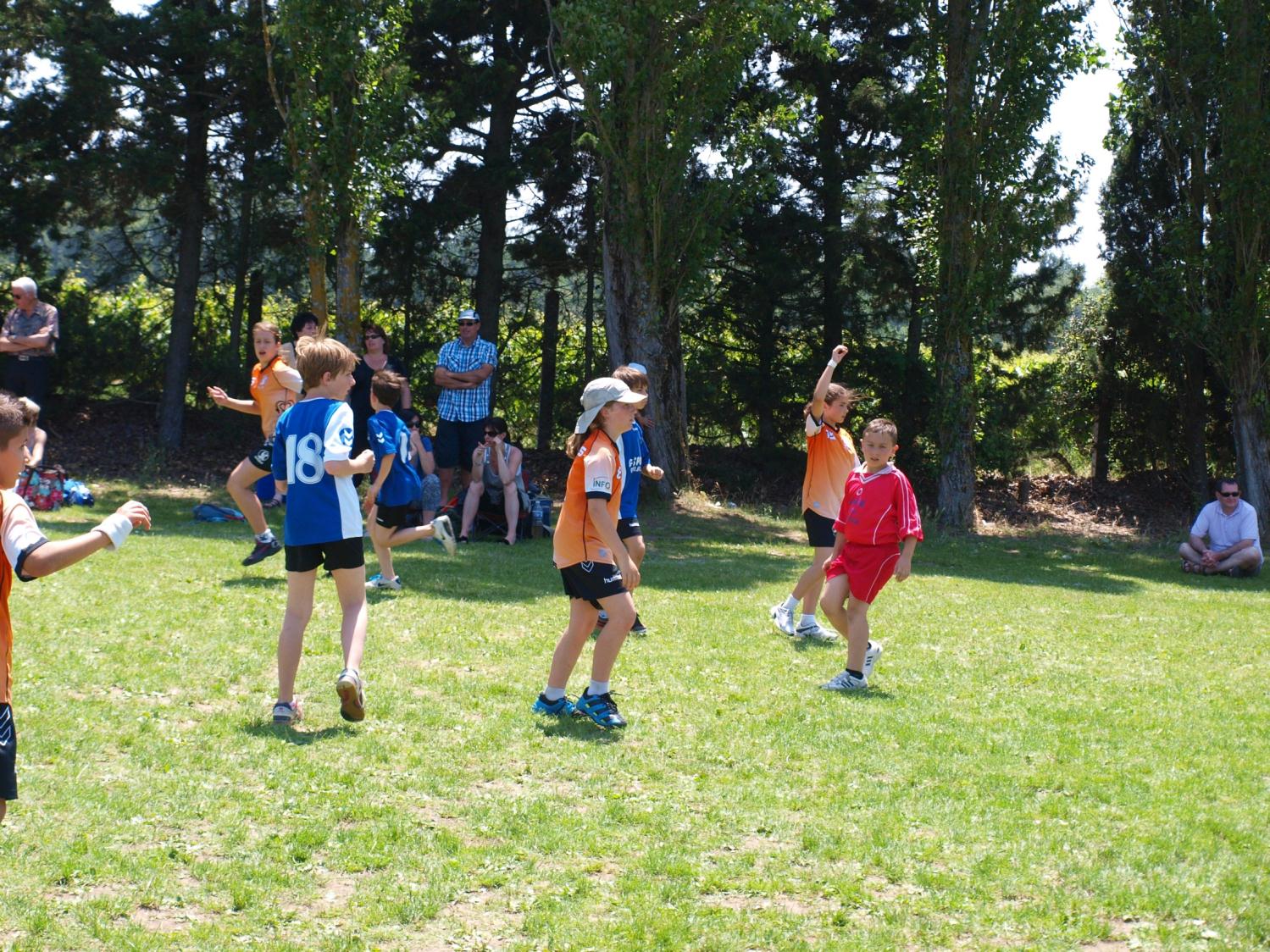 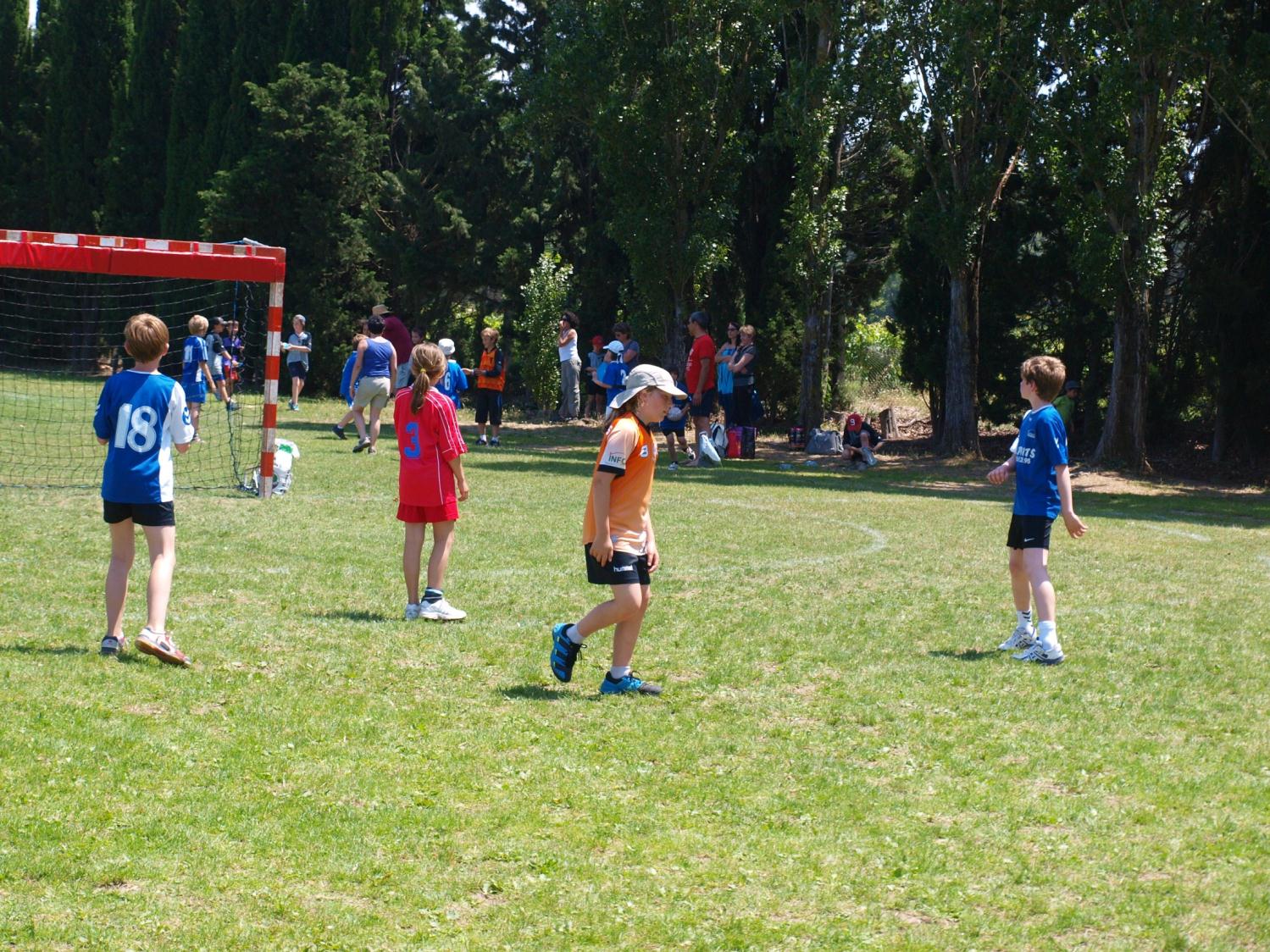 COUP DE FATIGUE
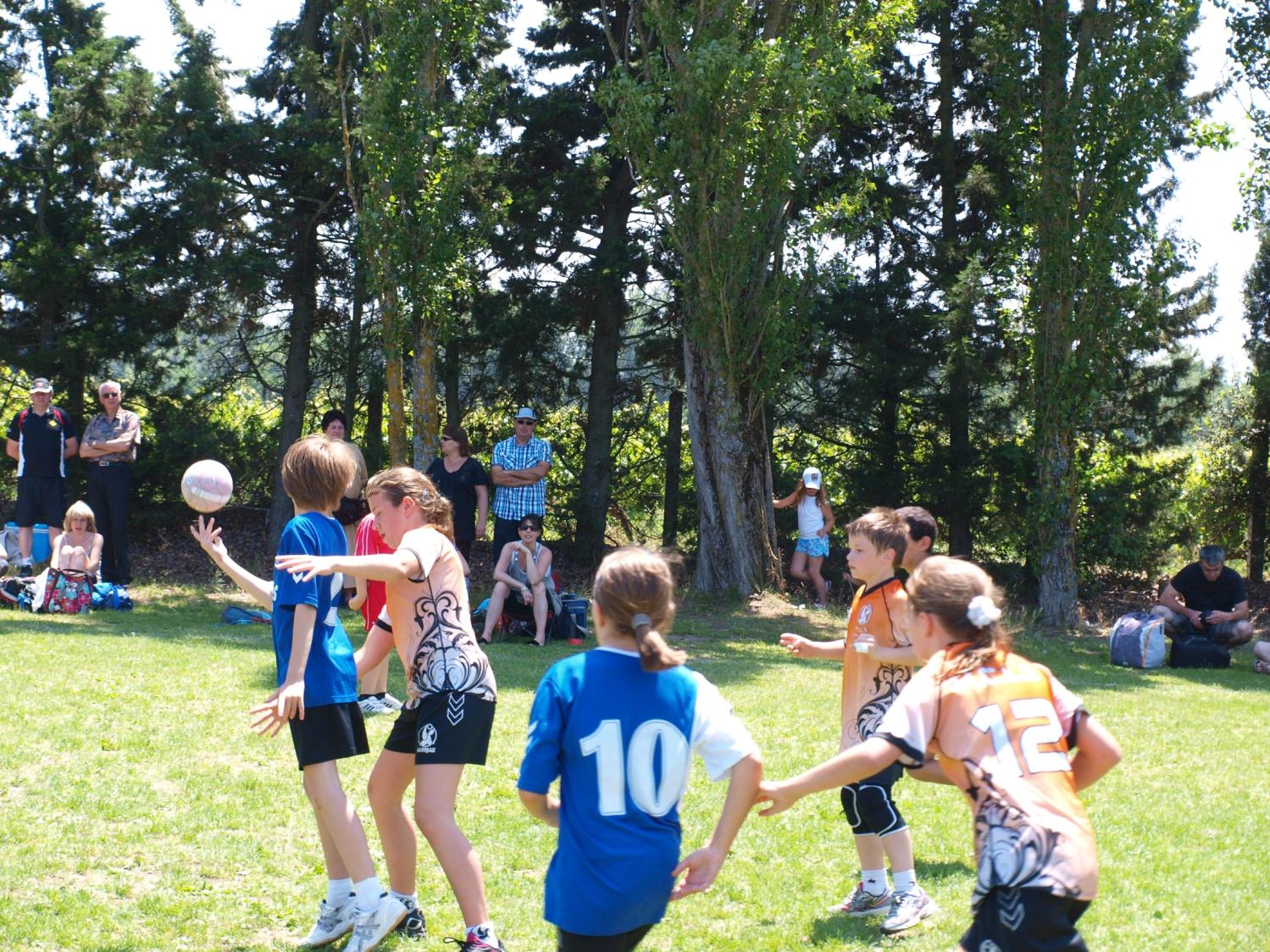 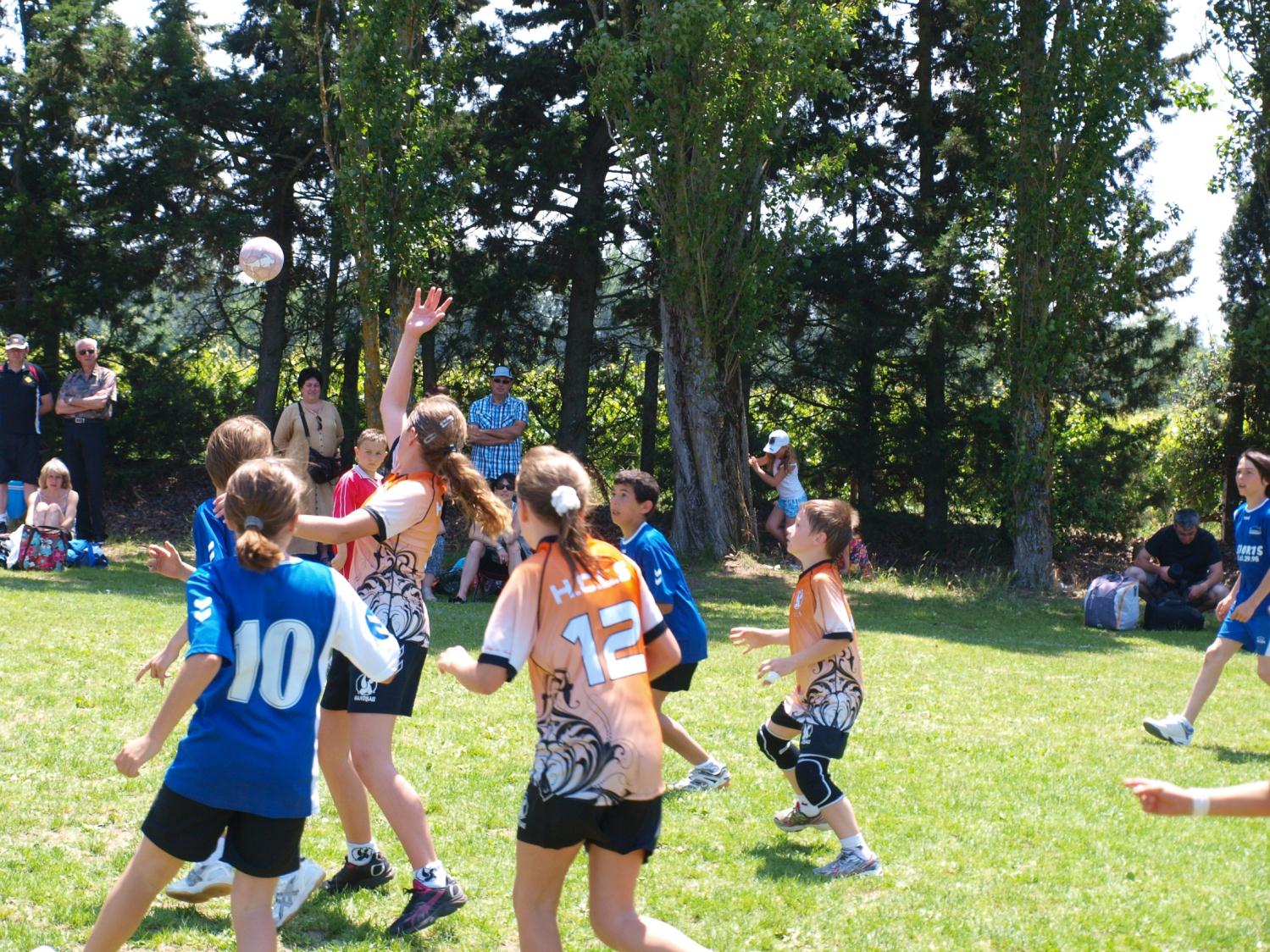 MERCI A TOUS
FIN